Georeferencing Natural History Collections Data: The GEOLocate Project
Nelson E. Rios
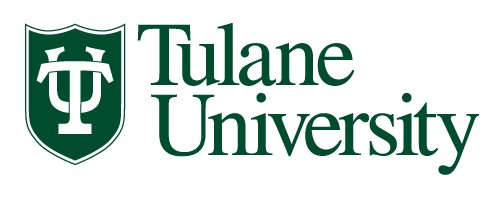 iDigBio Train the 
Trainers WorkshopGainesville, Florida 12-16, August 2013
What is Georeferencing
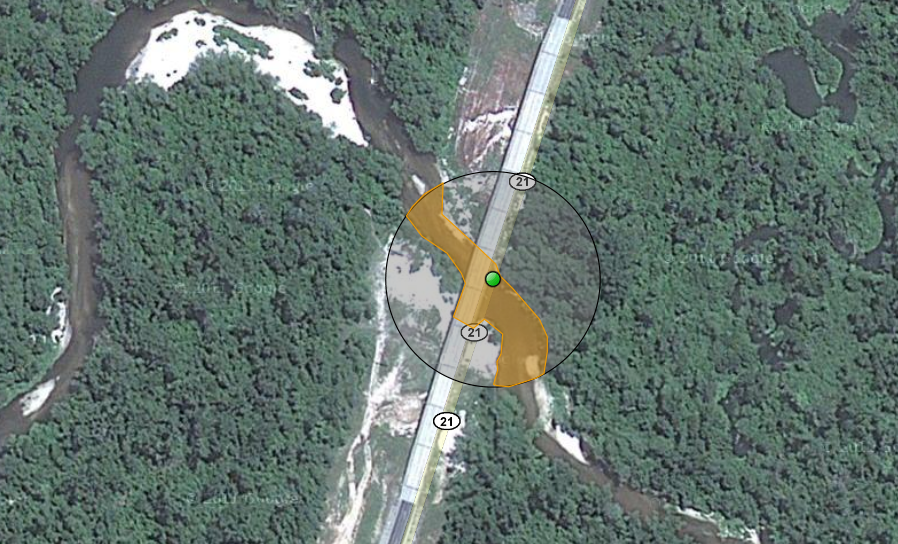 pushepatapa creek, trib. to pearl river, 7.8 miles north of bogalusa at hwy 21; Washington; LA; USA
latitude: 30.88797longitude: -89.83601 uncertainty radius: 48muncertainty polygon: 30.88823,-89.83641, 30.88815,-89.83634, 30.88808,-89.83622…
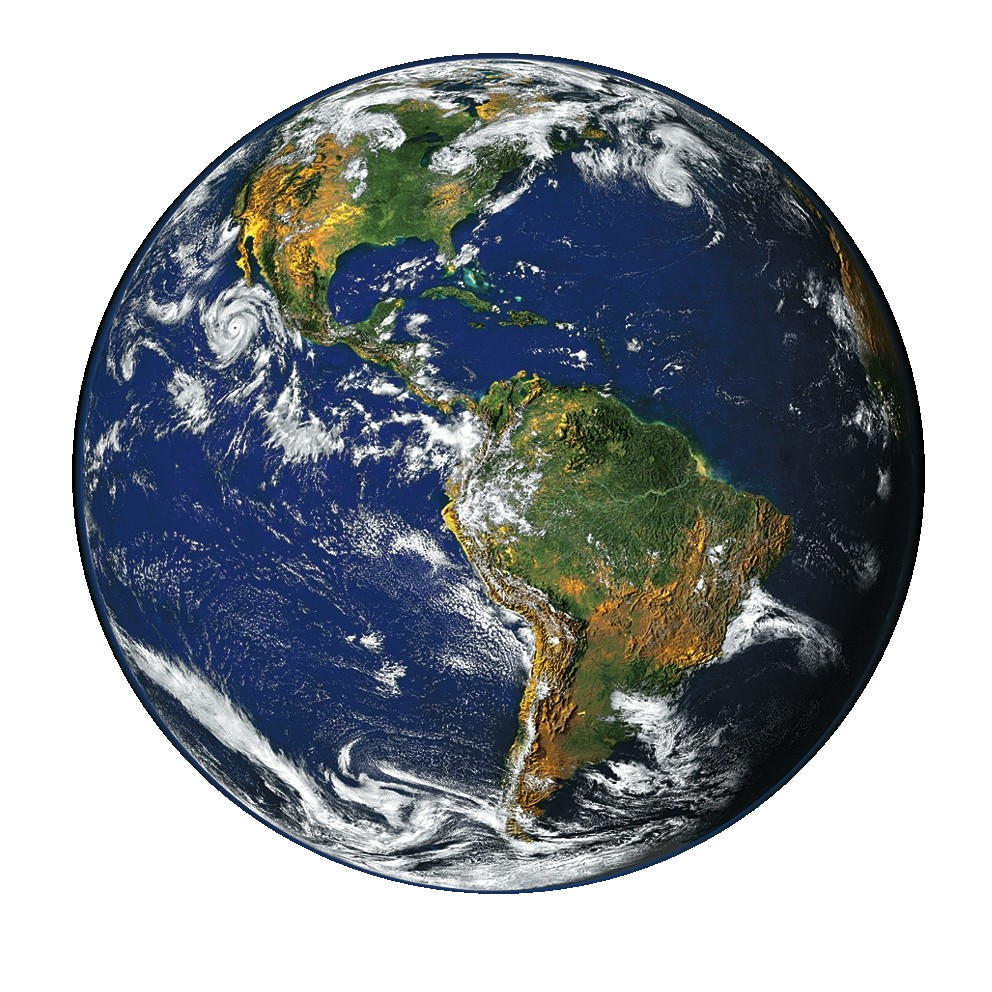 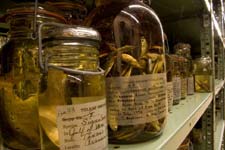 3 billion specimens with ½ billion collecting events
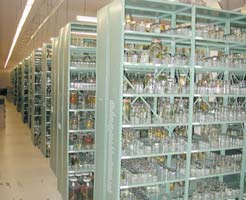 Traditional Methods
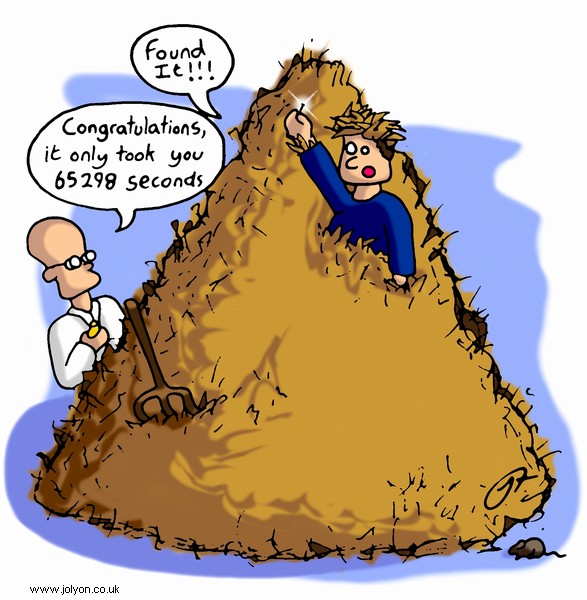 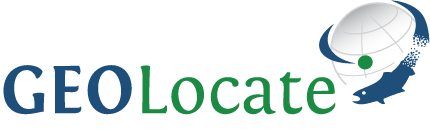 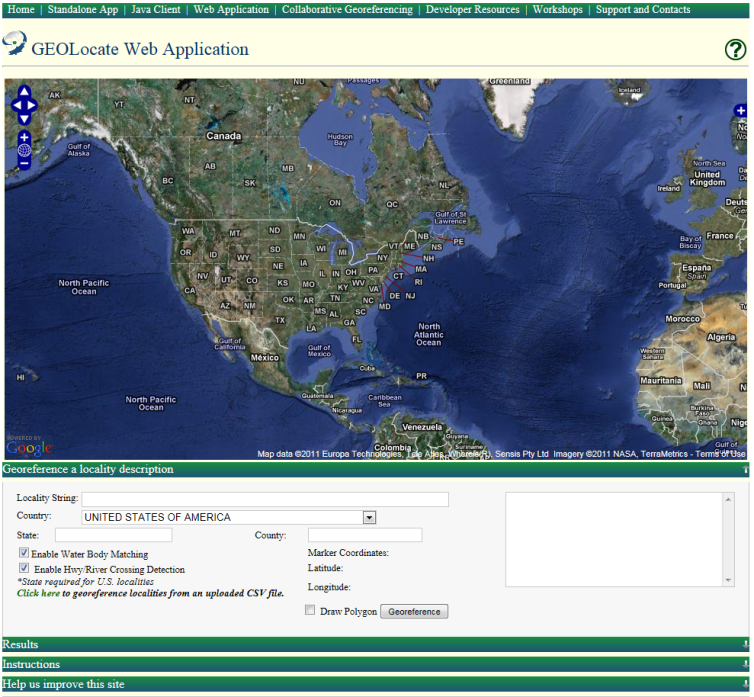 Software & services for georeferencing of natural history collections data
automated georeferencing
verification & correction
multi-lingual
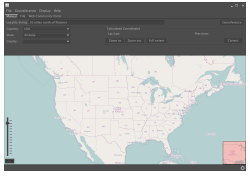 kml export
interoperability
soap & rest api
batch processing
training
geographic visualization
uncertainty determination
google, bing, openstreet, wms
collaborative georeferencing
Typical GEOLocate Workflow
pushepatapa creek, trib. to pearl river, 7.8 miles north of bogalusa at hwy 21; Washington; LA; USA
Data Entry &Preparation
1
AutomatedProcessing
Georeferencing Algorithm
2
Visualize, verify & adjust  output coordinates & uncertainties
Manual
Verification
3
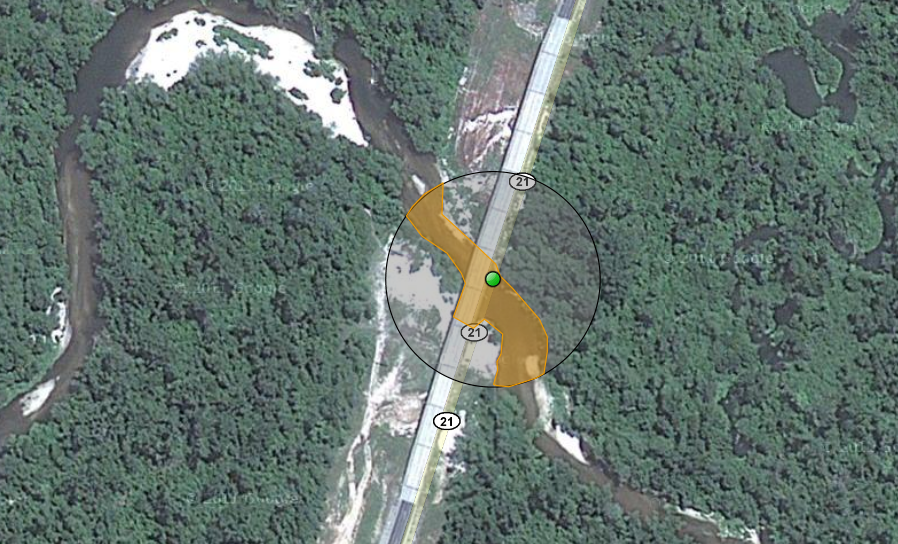 latitude: 30.88797longitude: -89.83601 uncertainty radius: 48muncertainty polygon: 30.88823,-89.83641, 30.88815,-89.83634, 30.88808,-89.83622…
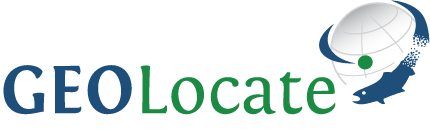 Options: Web vs. Desktop?
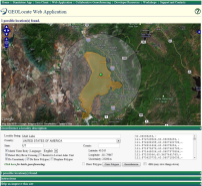 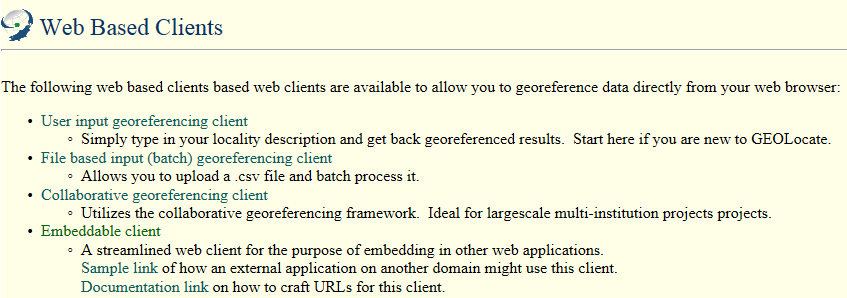 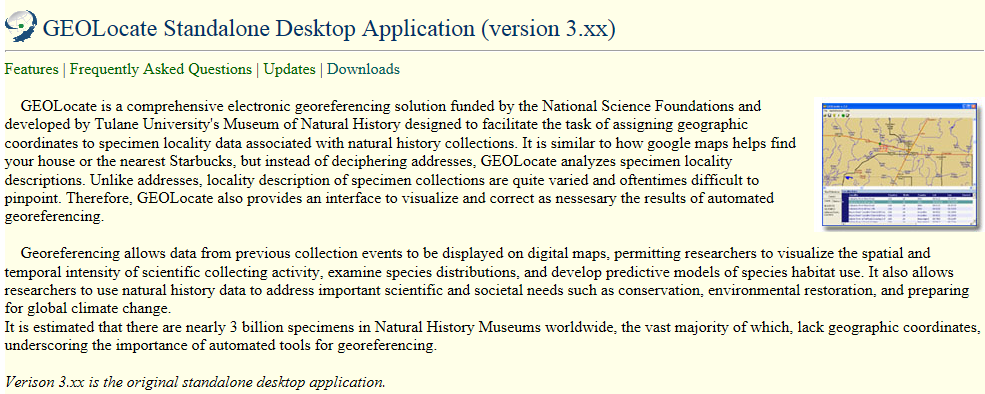 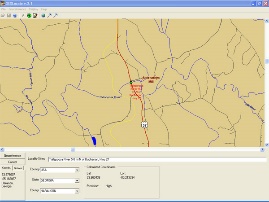 Georeferencing Example: Desktop App
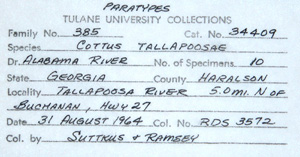 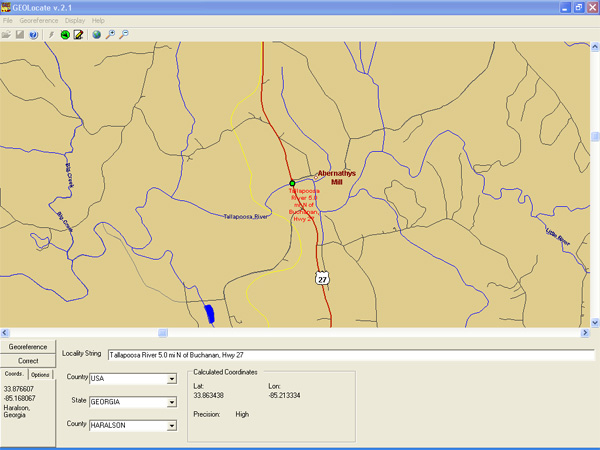 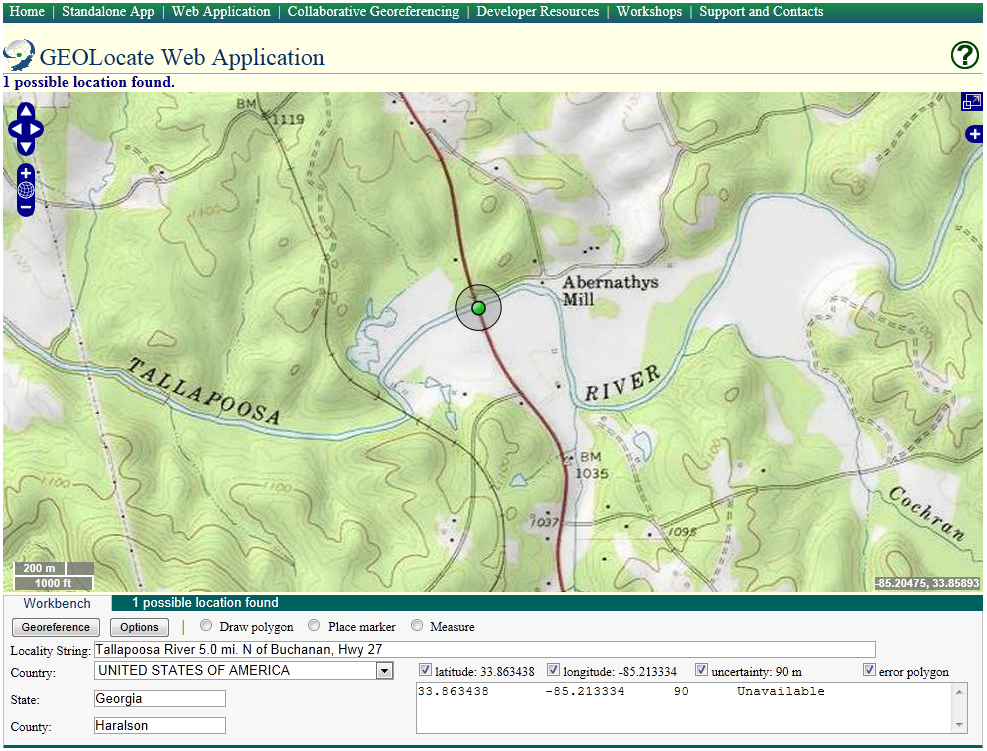 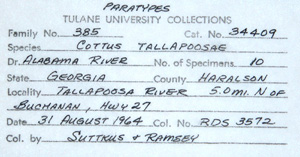 Algorithm Performance
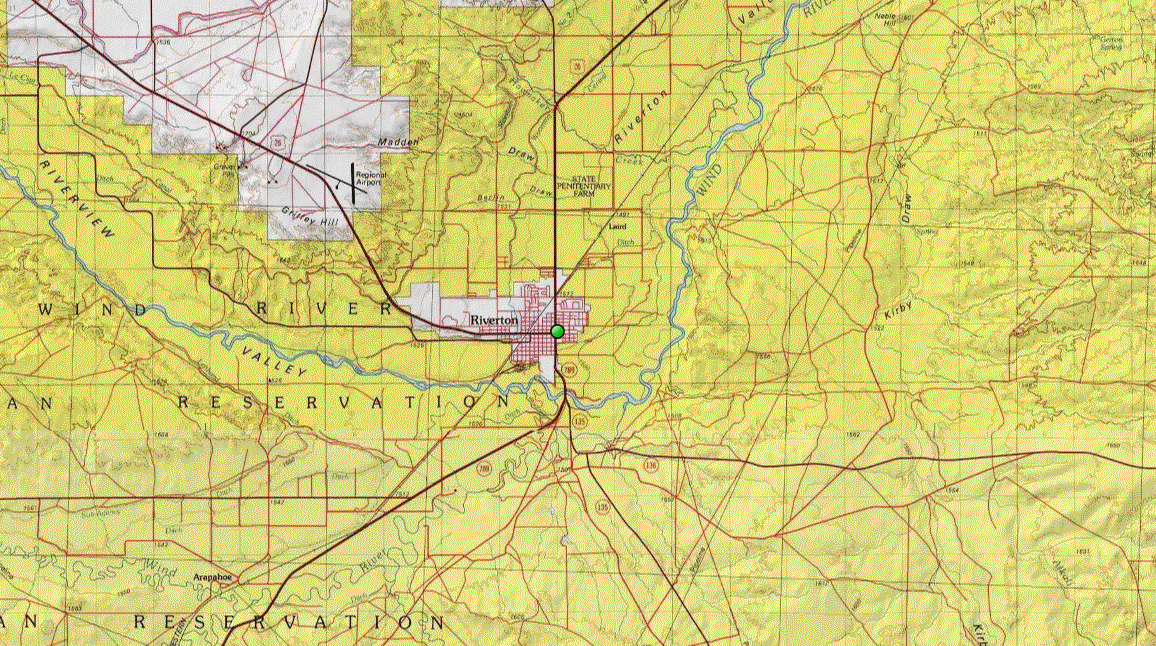 6 km
Algorithm Performance
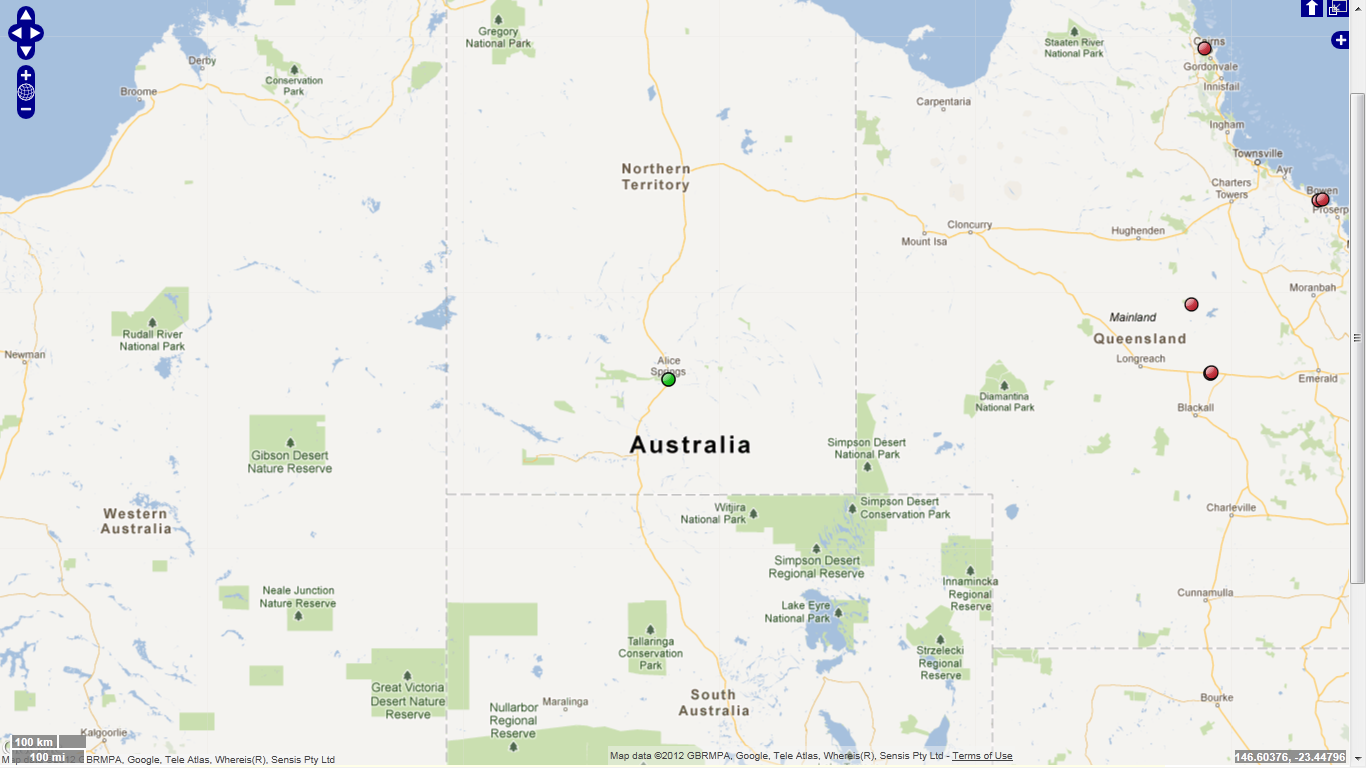 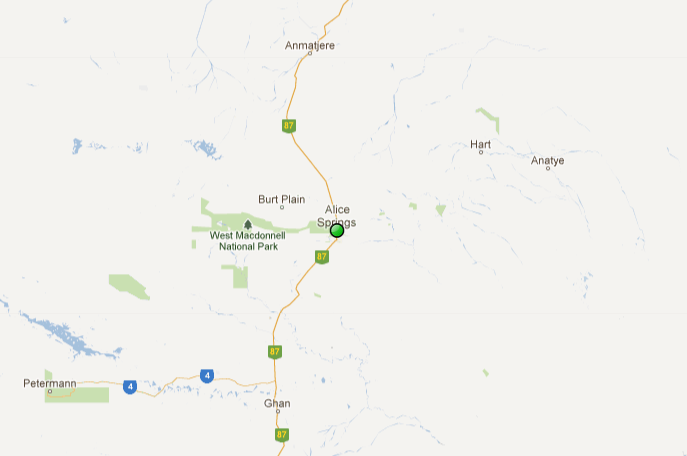 796 km
218 km
Verification & Adjustment of Automated Outputs
Computed coordinates are displayed on digital maps
Manual verification of each record
Drag and drop correction of records
Multiple Result Handling
Caused by duplicate names, multiple names & multiple displacements
Beaver Creek; Louisiana; USA
Results are scored and most “accurate” result assigned to active marker (green)
All results are recorded and displayed as static markers (red)
Measuring Uncertainty
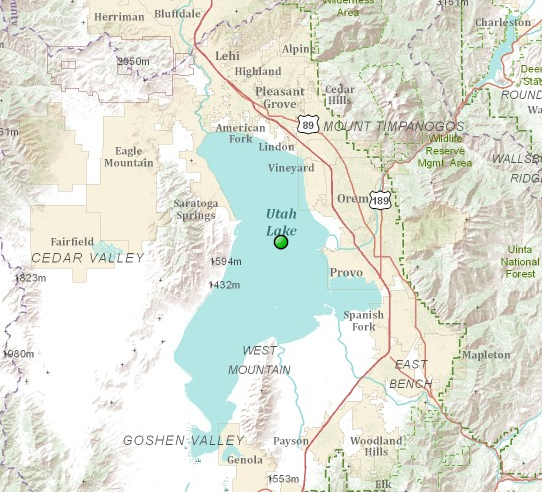 Point
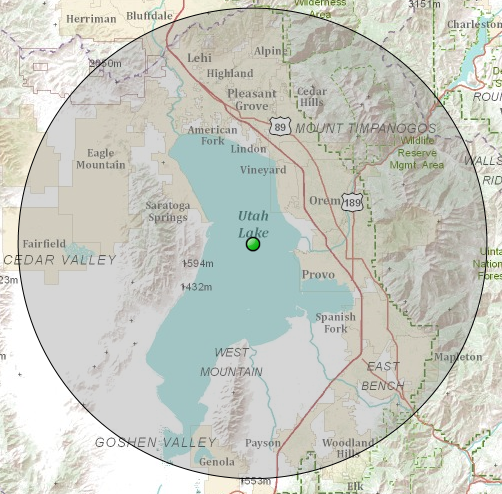 Point & Radius
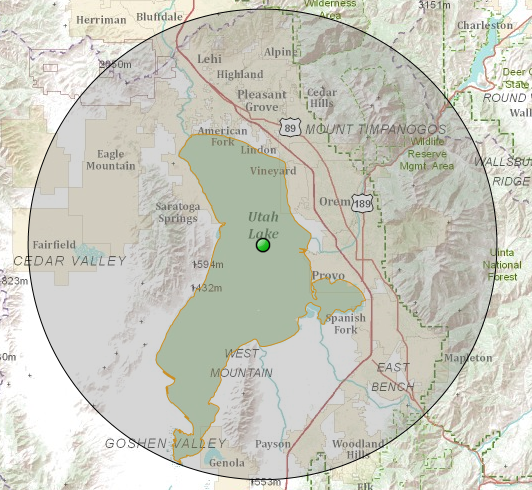 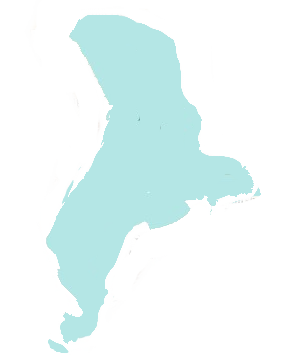 Point, Radius & Polygon
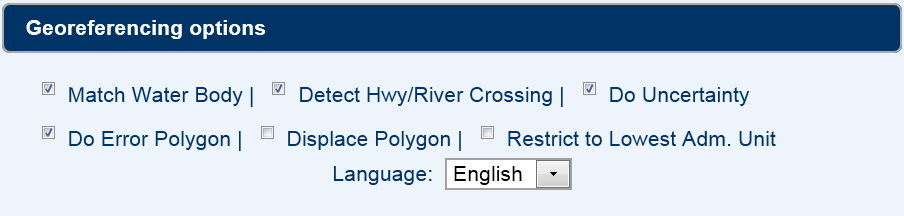 My Creek at Hwy 1
My Creek
7 miles North of
7 miles North of
Mythical Place
Mythical Place
Detect Hwy/River Crossing
Match Water Body
Generating Polygons:
Lawrence, KS
15 mi N of Lawrence, KS
no displacement
15 mi N of Lawrence, KS
displaced polygon
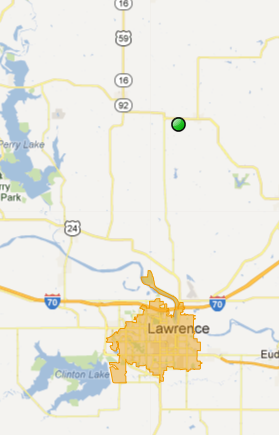 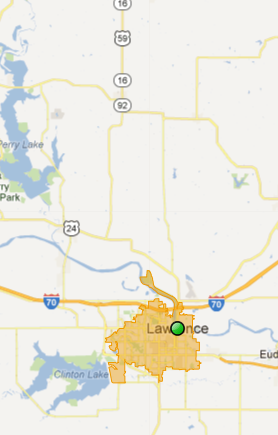 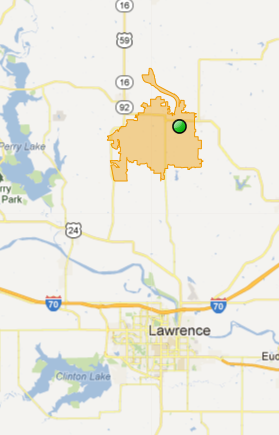 Visualization: Base Layers
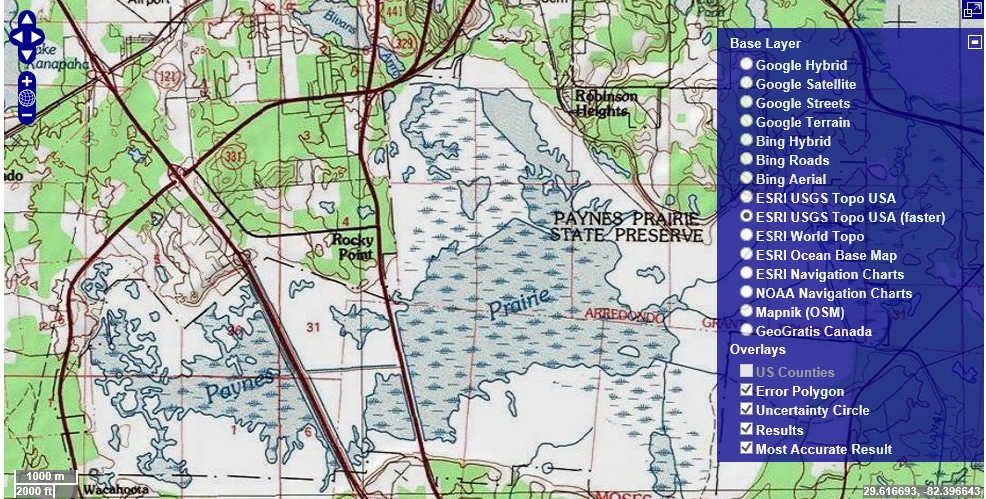 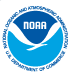 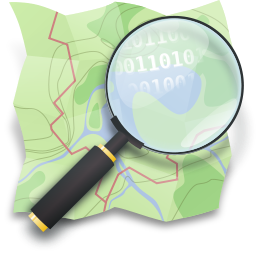 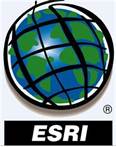 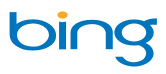 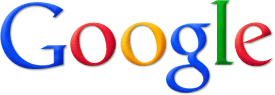 Core Features
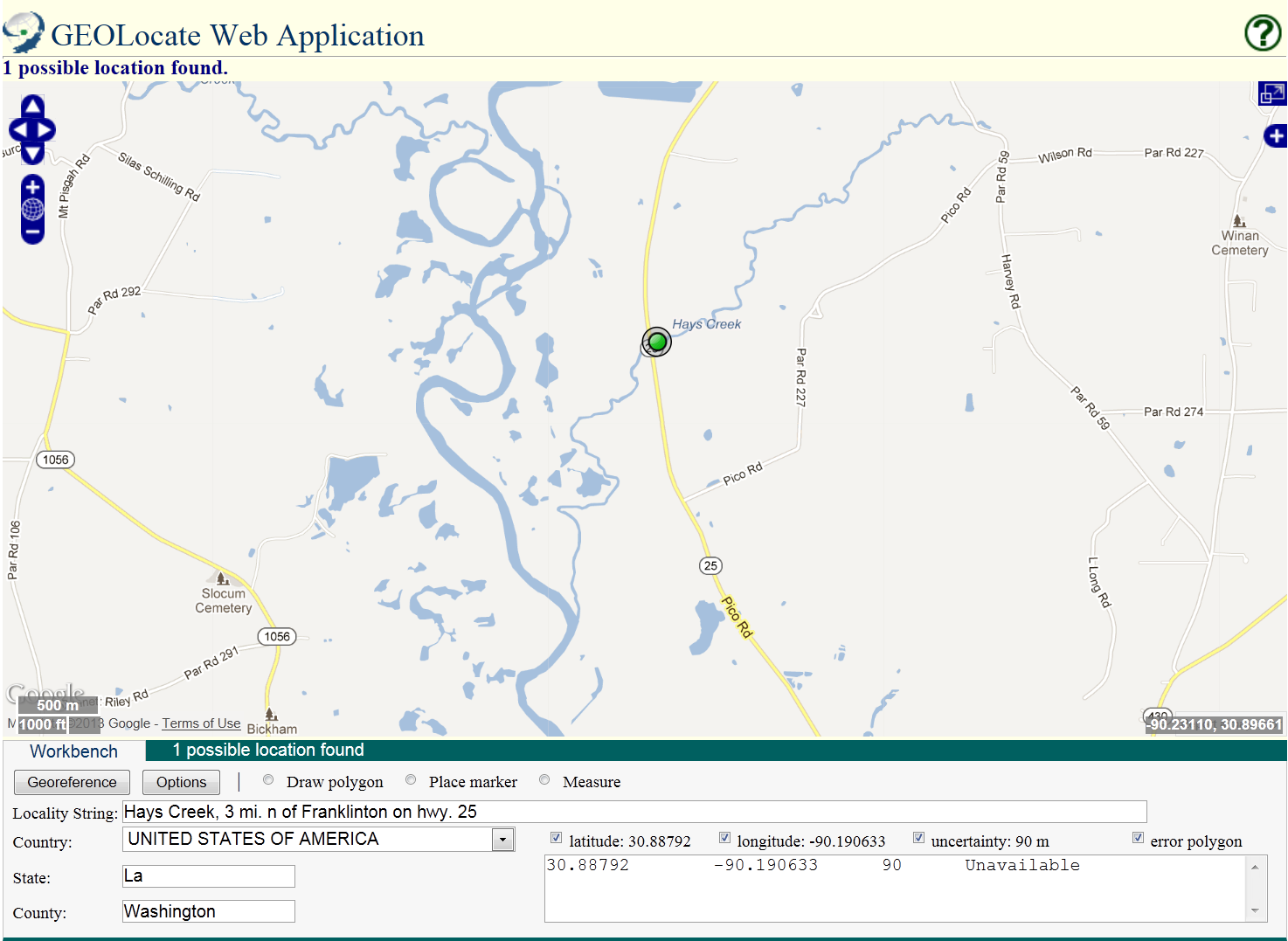 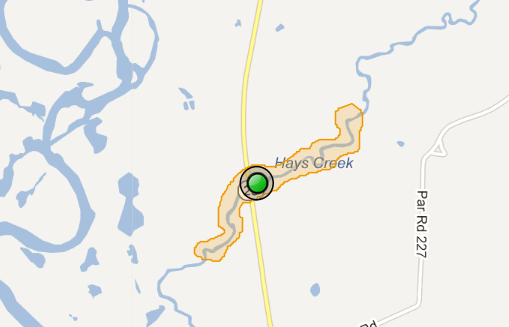 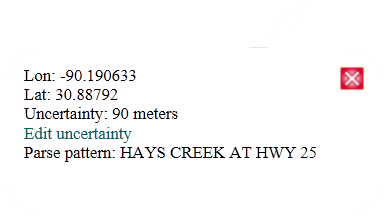 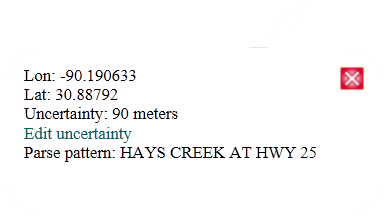 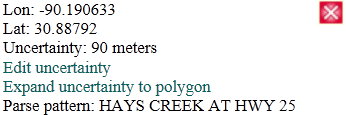 Evaluating Results
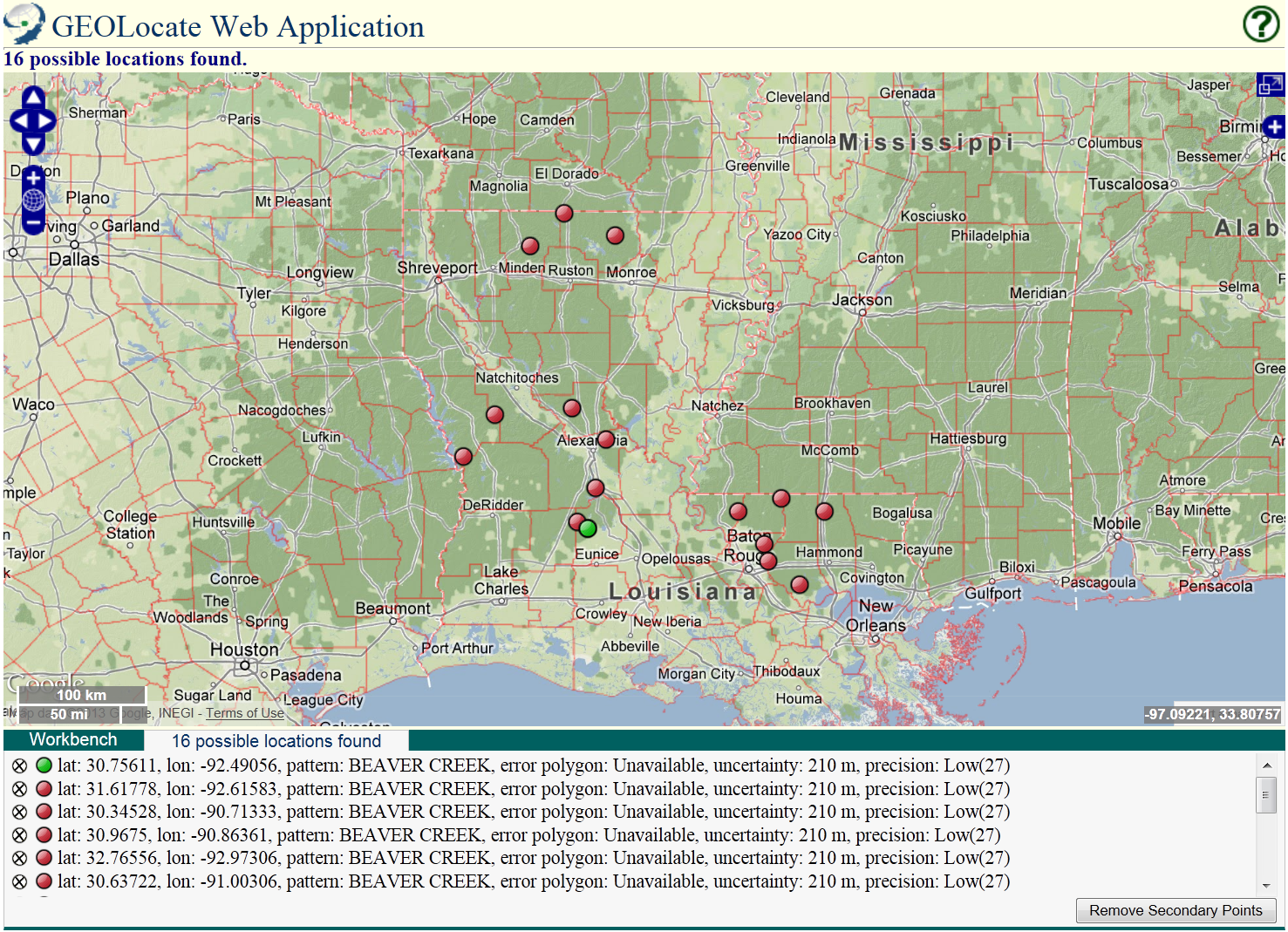 Beaver Creek; LA; USA
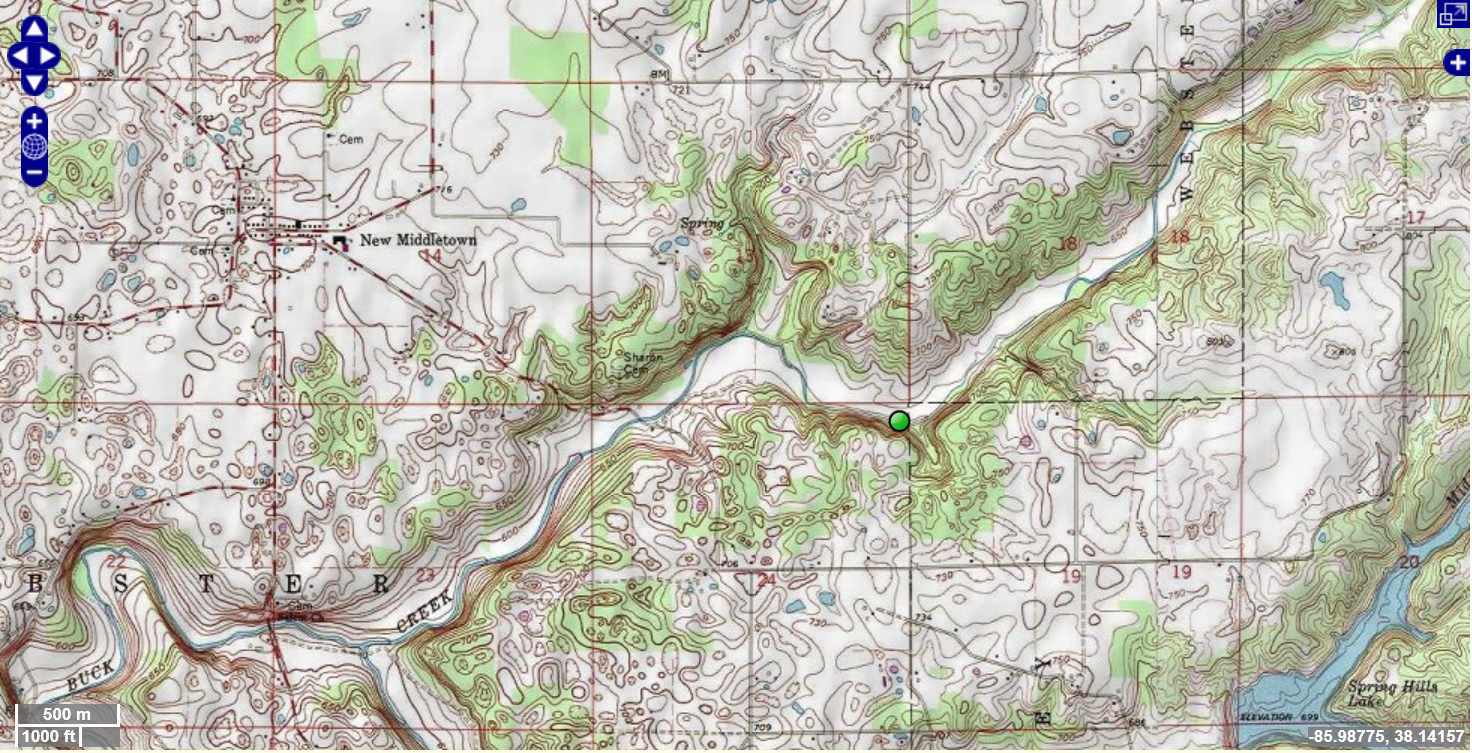 Batch Georeferencing
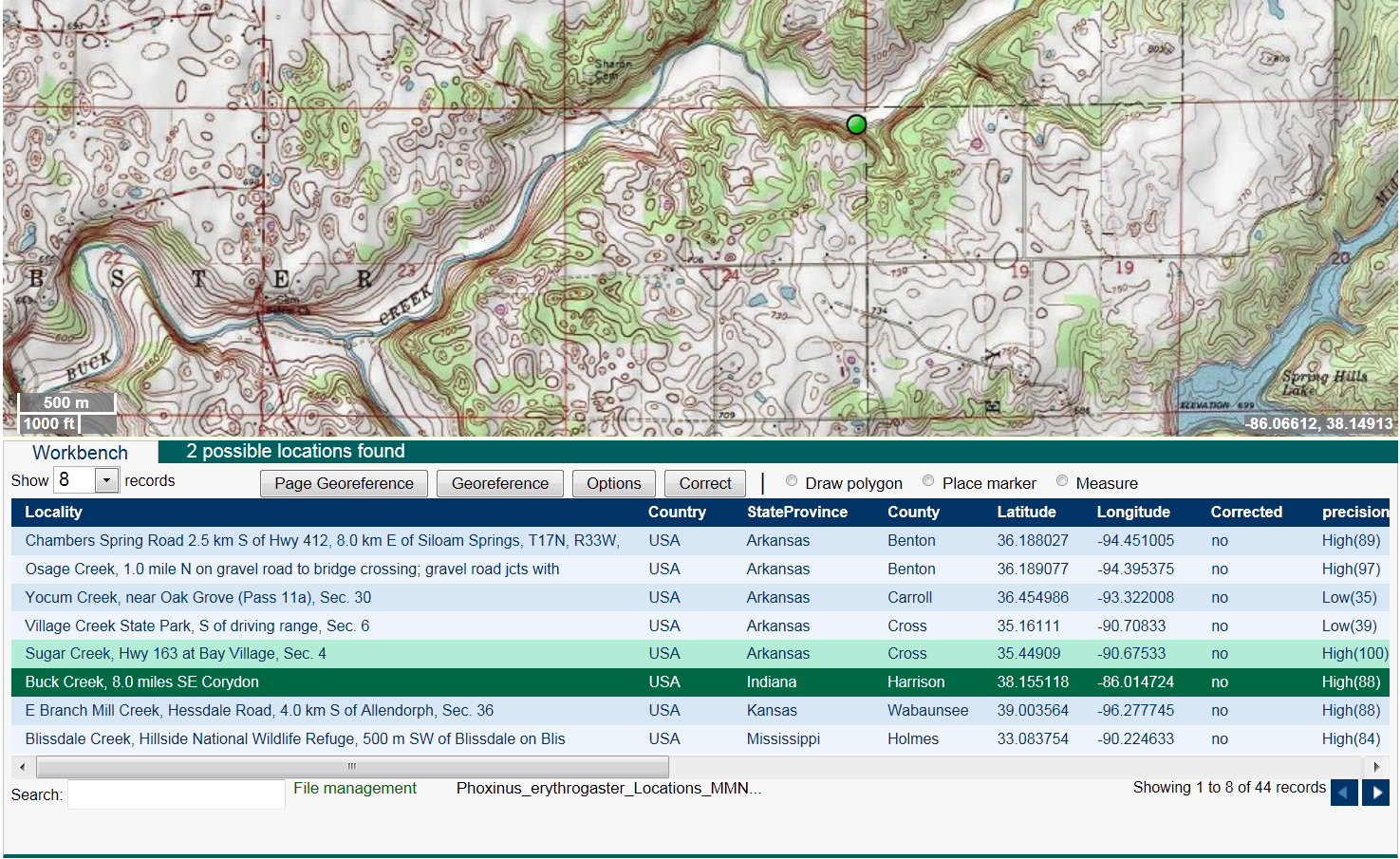 Collaborative georeferencing
Increased output by take advantages similarities across collections
Distribution of workloads to appropriate expertise
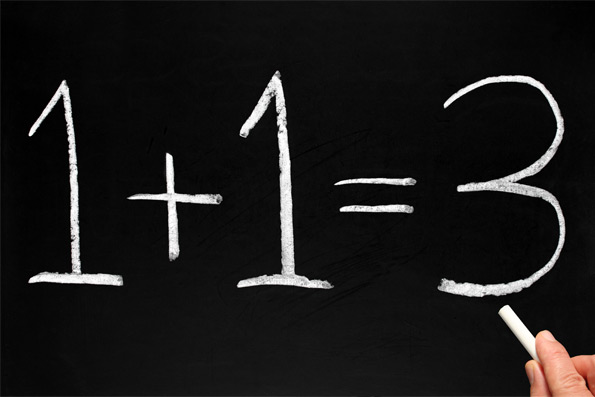 Collaborative Georeferencing: Sharing Data
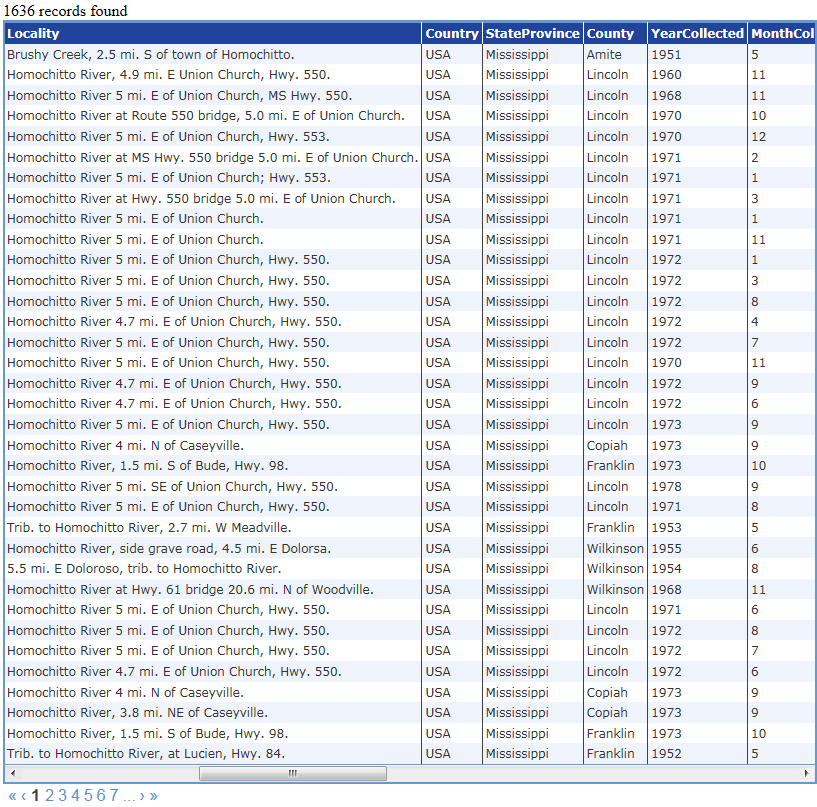 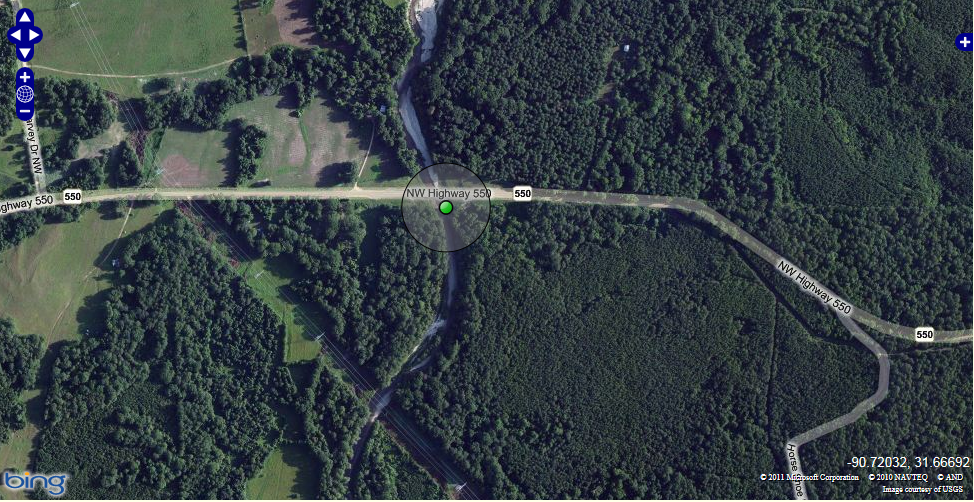 Corrected 22 collecting events, 
approx. 200 specimen records
Collaborative Georeferencing Performance
2100 randomly selected collecting events from the Tulane University fish collection were imported and georeferenced using the collaborative georeferencing framework
33% were duplicates
30% more related by similarity index
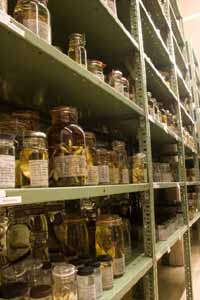 2100
782
63% reduction in effort overall
Distributing Workloads
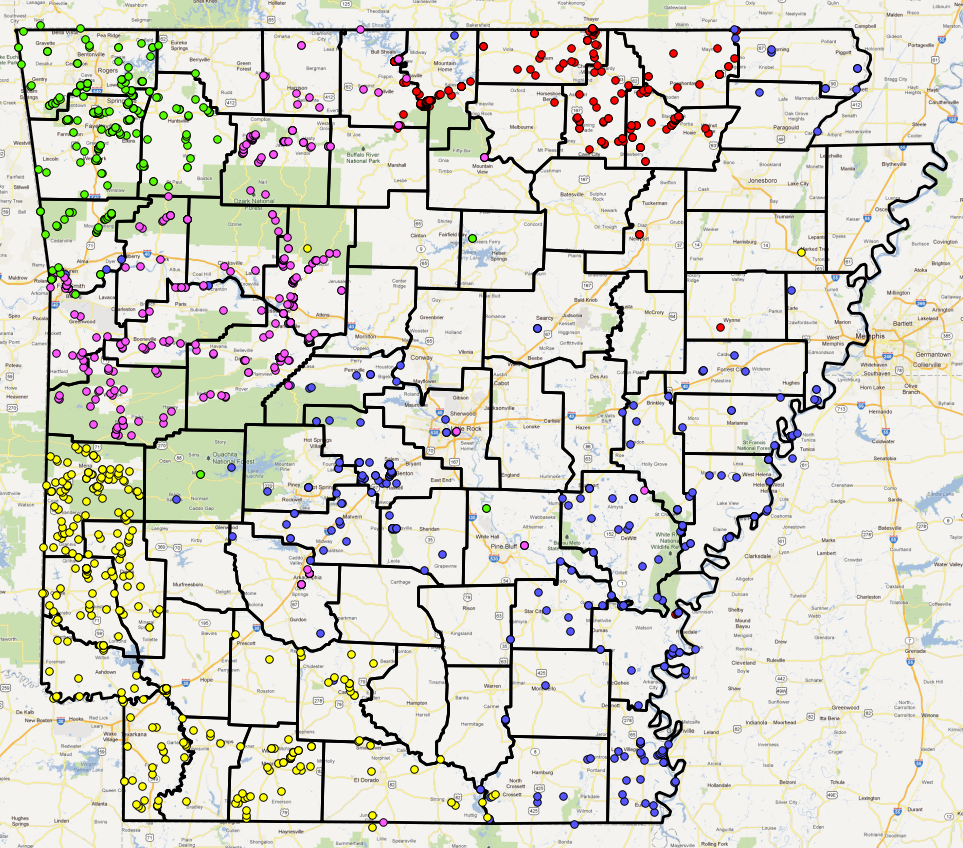 Organizational Units
Community
Community
Data sources
Data sources
Users
Data sources
Data sources
Community
Community
Collaborative Georeferencing within GEOLocate
CSV Upload
Remote
Data Source
Community 
& 
Data Management
Cache Update Web
Service
CoGe Web Portal Application
Data Retrieval Web
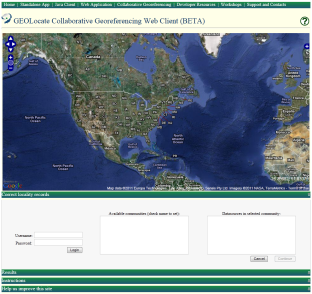 Service
Data Store
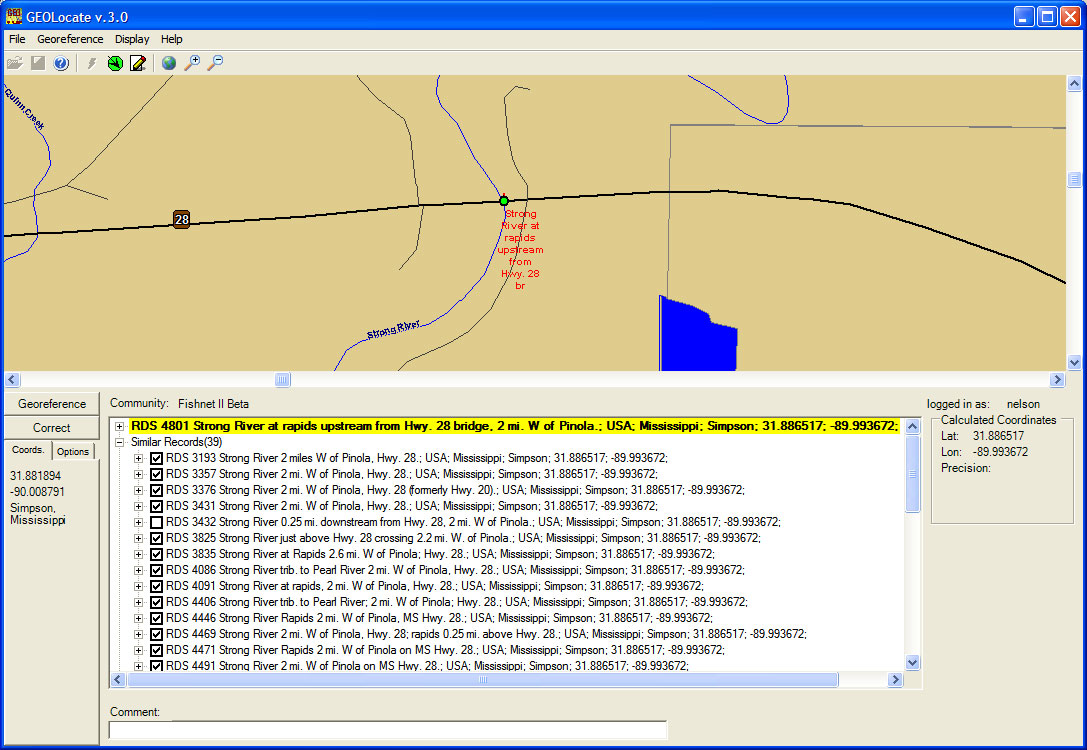 Correction
& 
Verification
Record Processor
Insert Correction Web
Service
CoGe Client Application (Desktop or Web)
Georeferencing Web
Service
Collaborative Georeferencing Management Portal
Georeferencing Communities
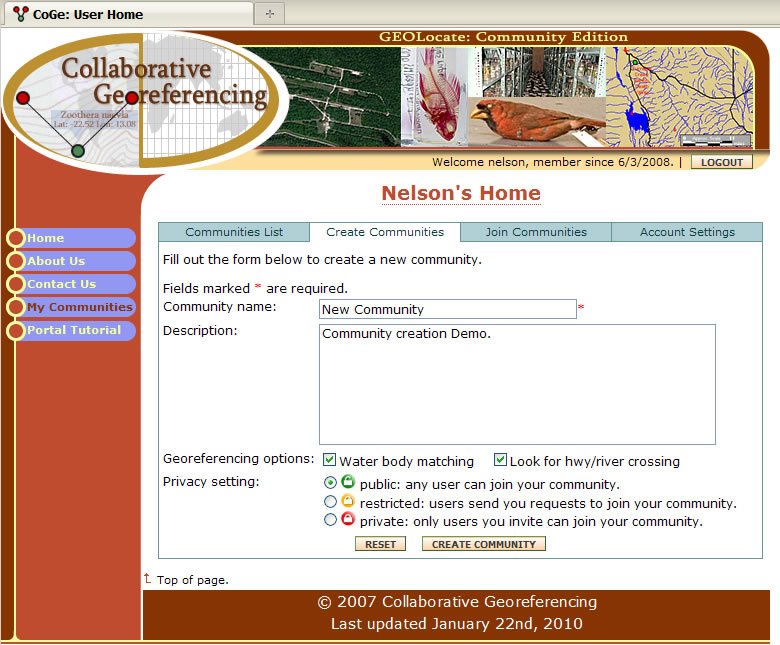 CreateCommunities
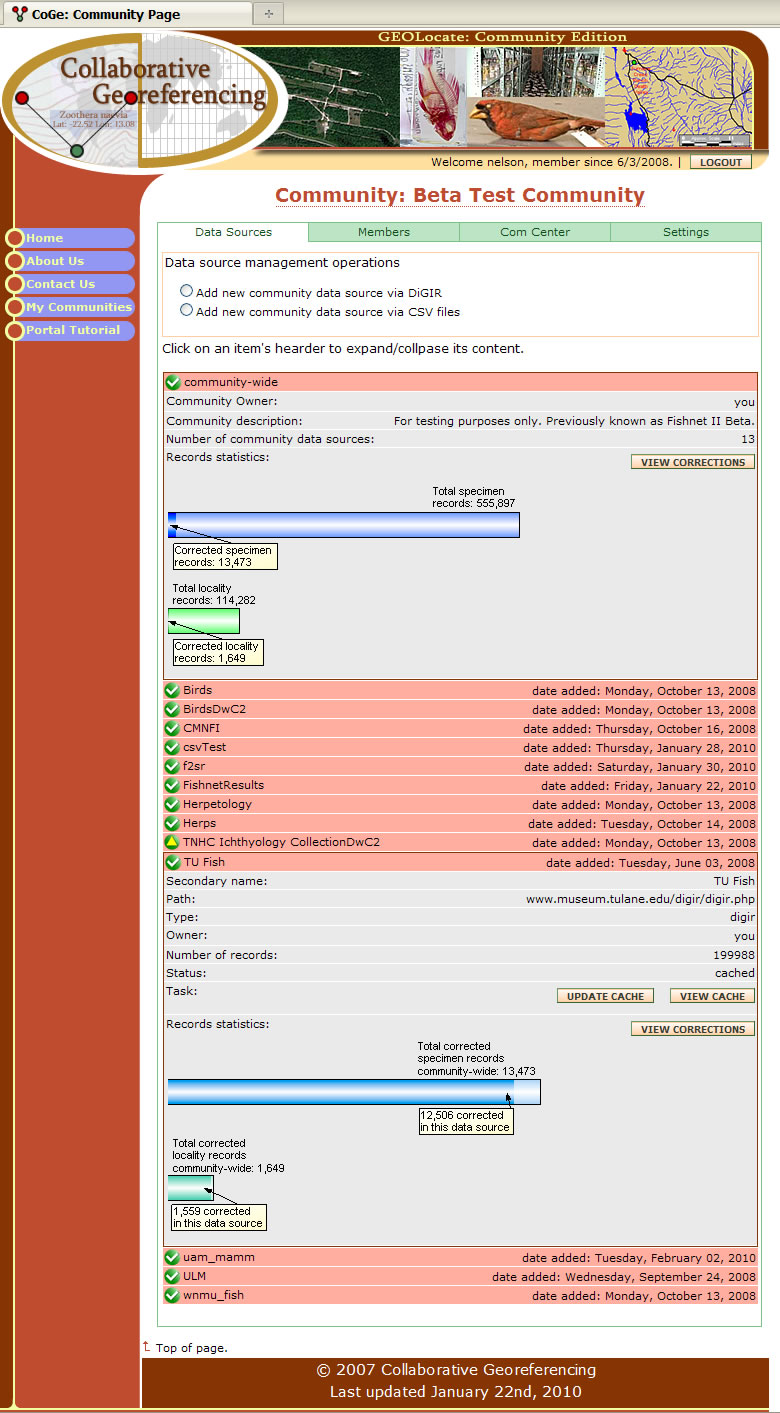 Data Sources
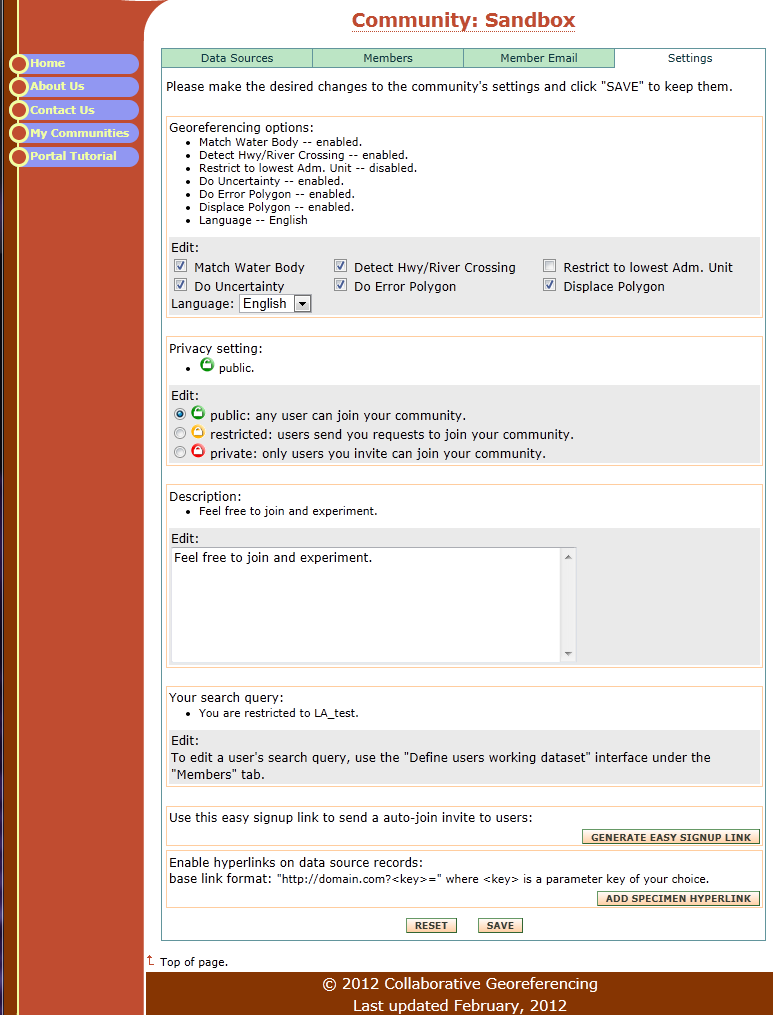 Add New Users & Link Out
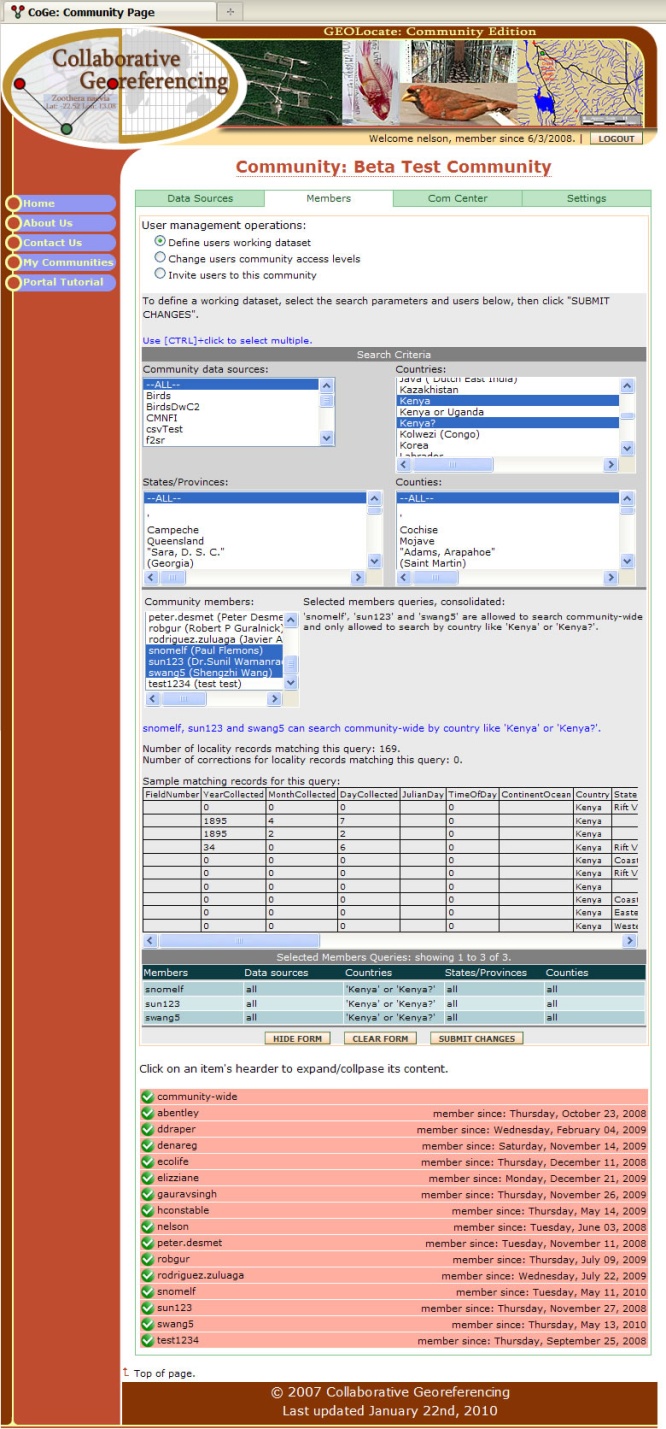 User Management:
Task Assignment
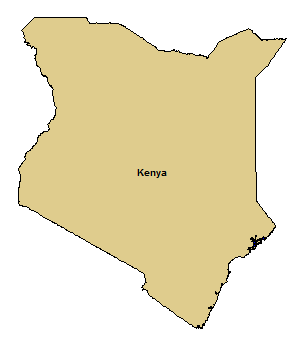 Assign all records from Kenya  to
experts on East African regions
Monitoring & Managing Progress
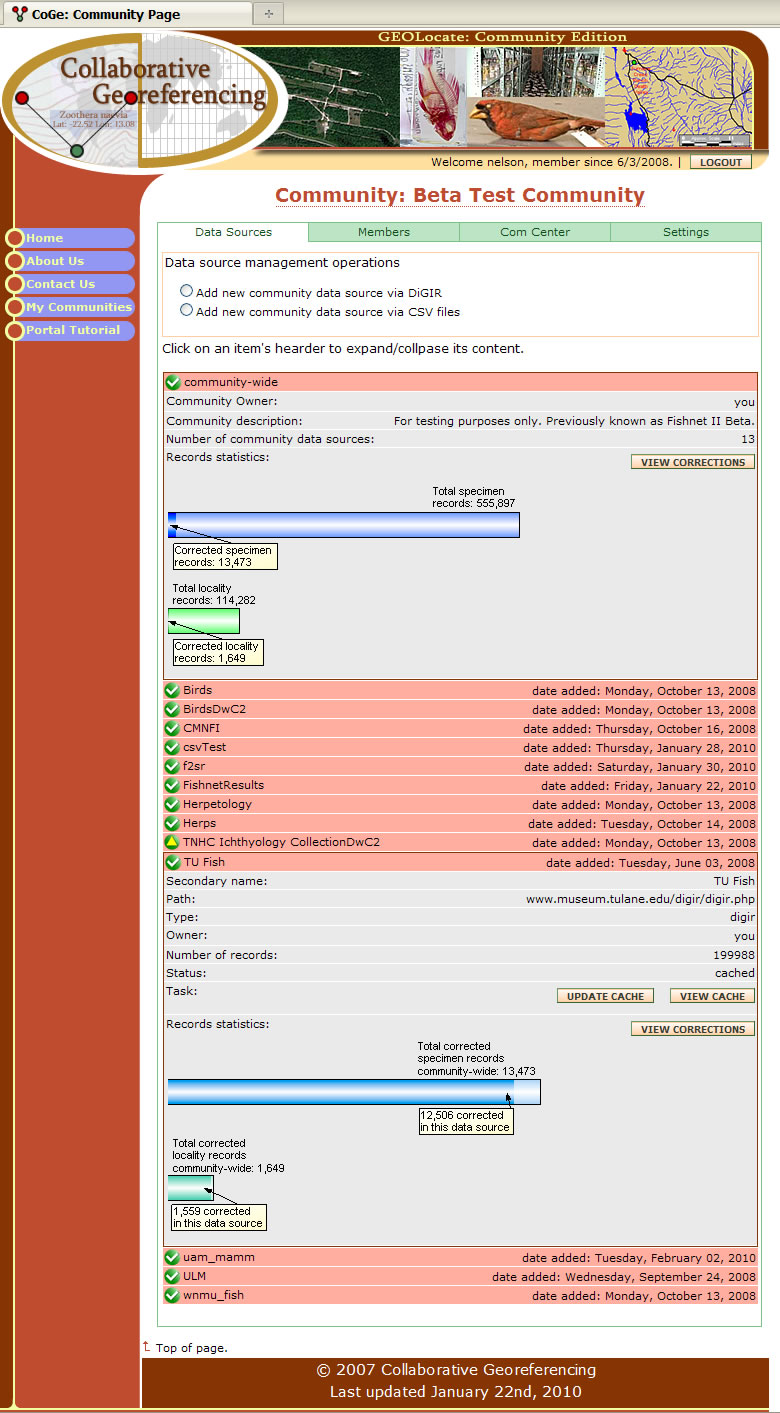 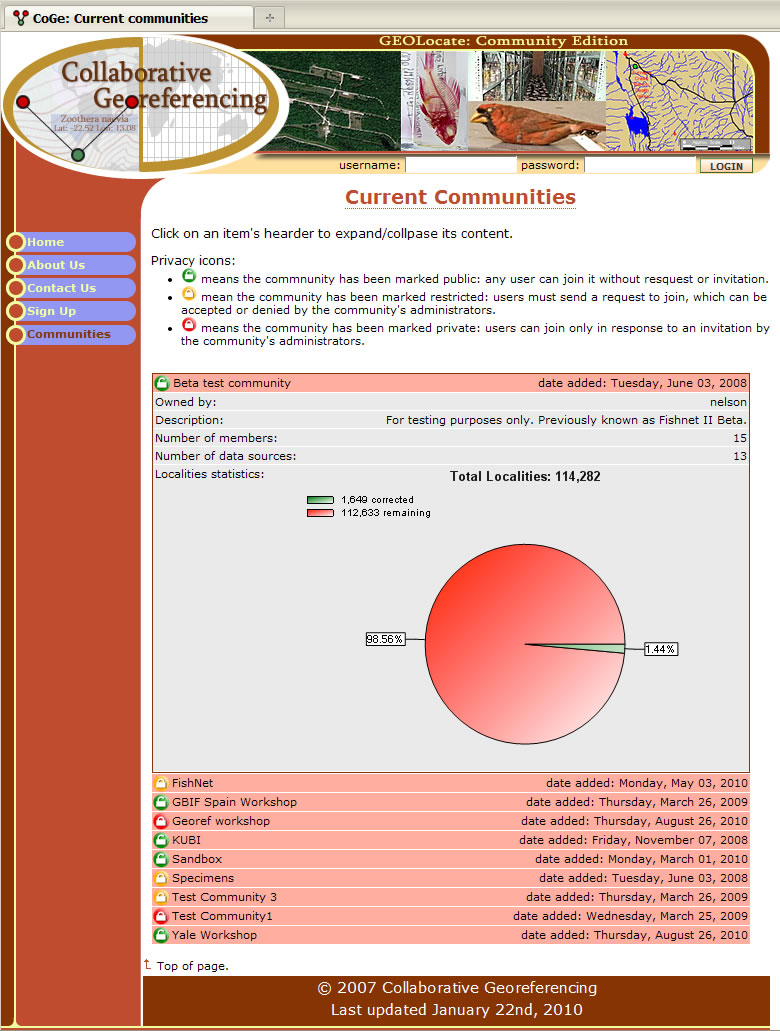 Data  Repatriation
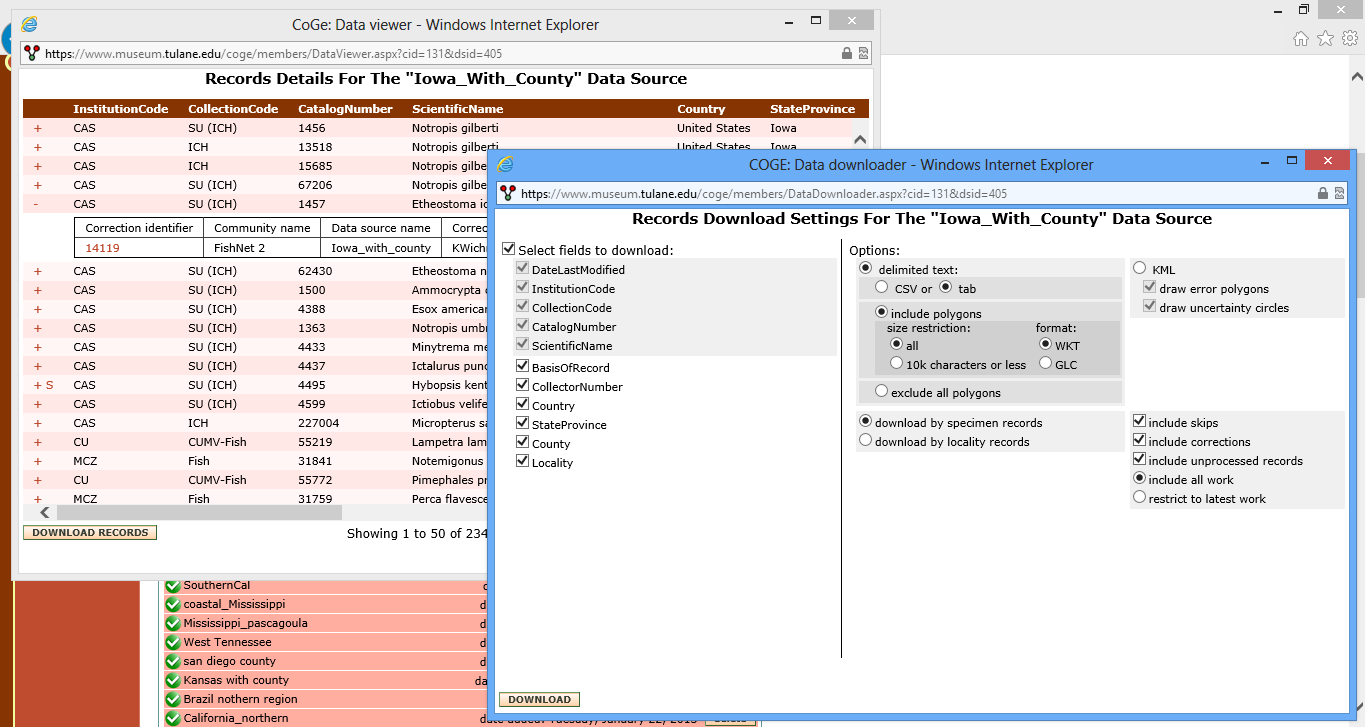 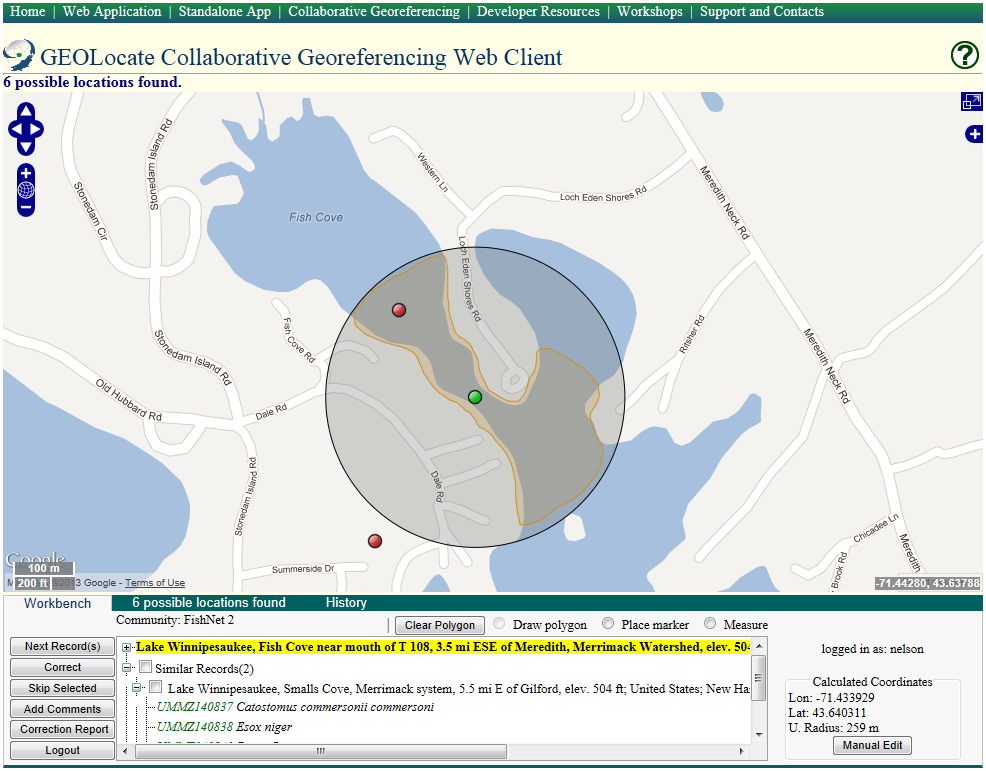 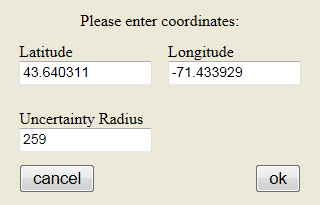 Utilizing and Reviewing Past Work
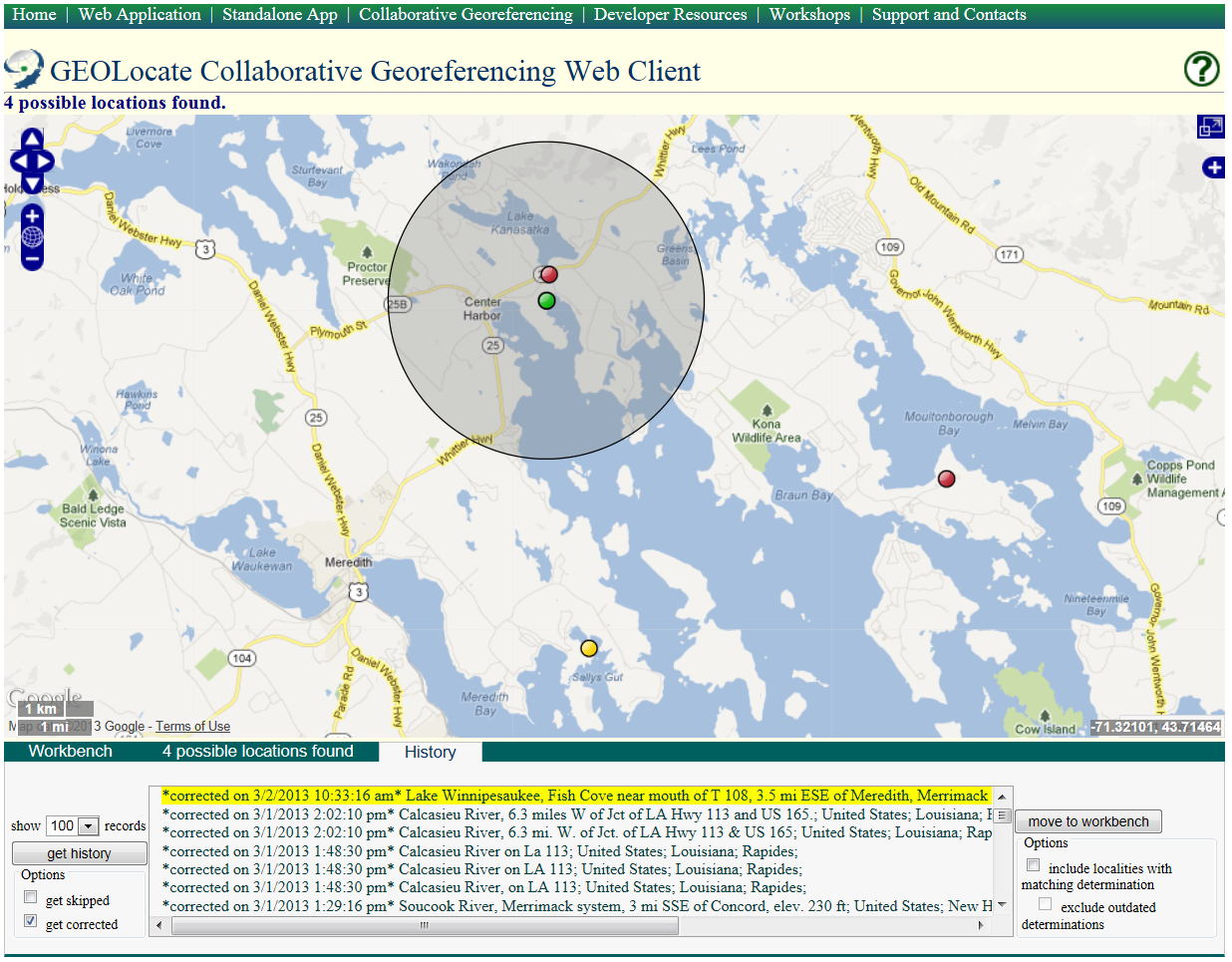 ON WORKBENCH:Lake Winnipesaukee in Blackey Cove & outlet Lake Kanasatka, Merrimack Watershed, 0.75 mi E of Center Harbor, elev 504; United States; New Hampshire; Carroll;
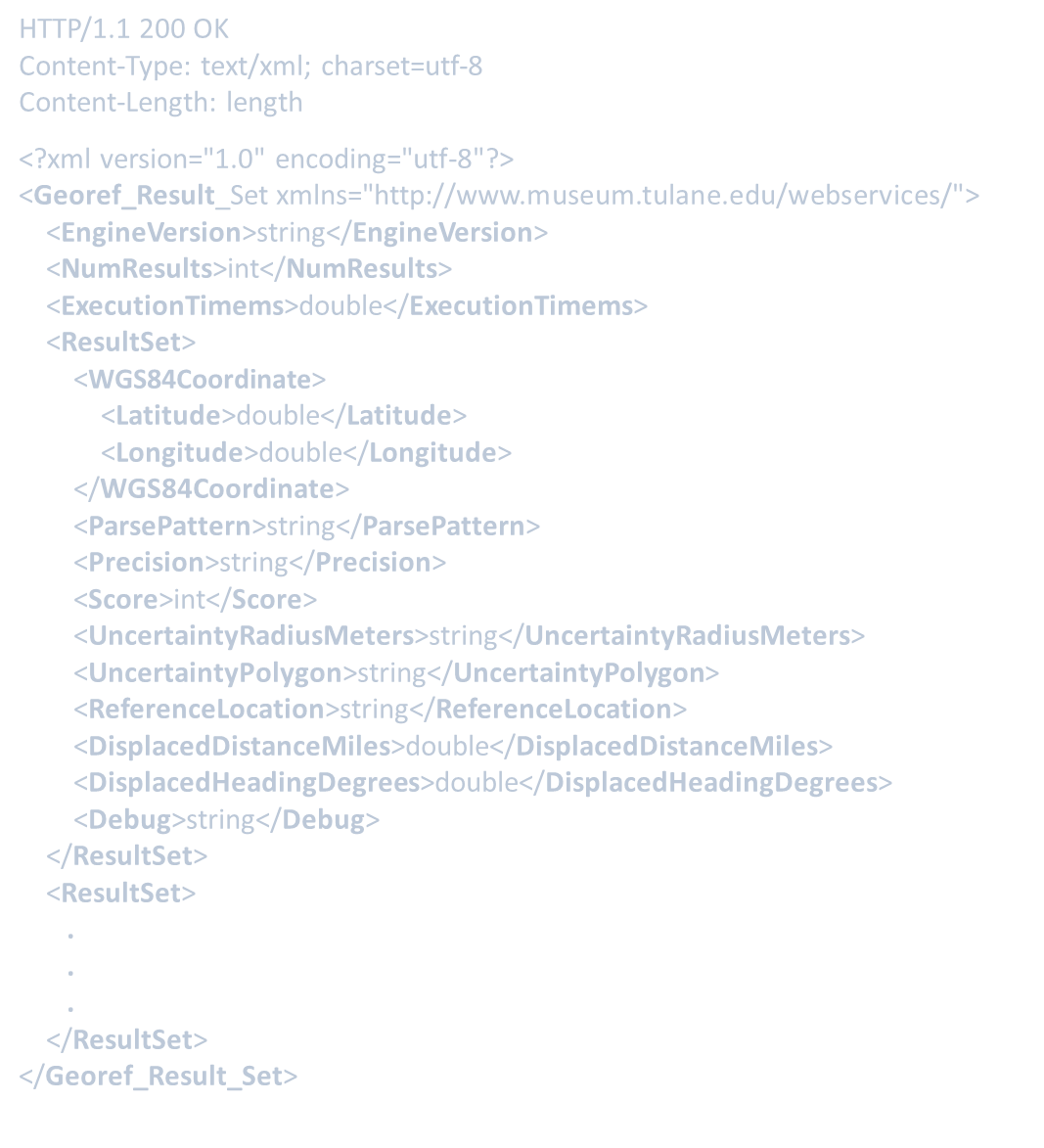 Interoperability
Webservices
SOAP
JSON
GeoJSON


Web Client
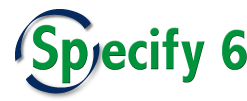 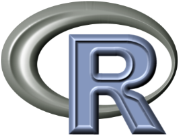 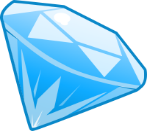 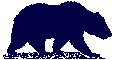 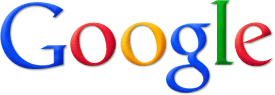 Arctos
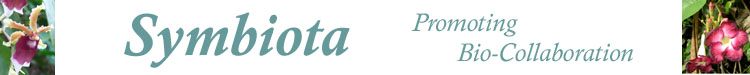 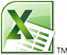 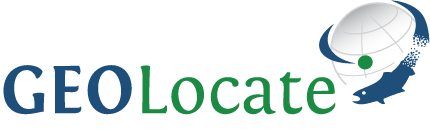 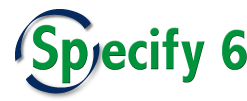 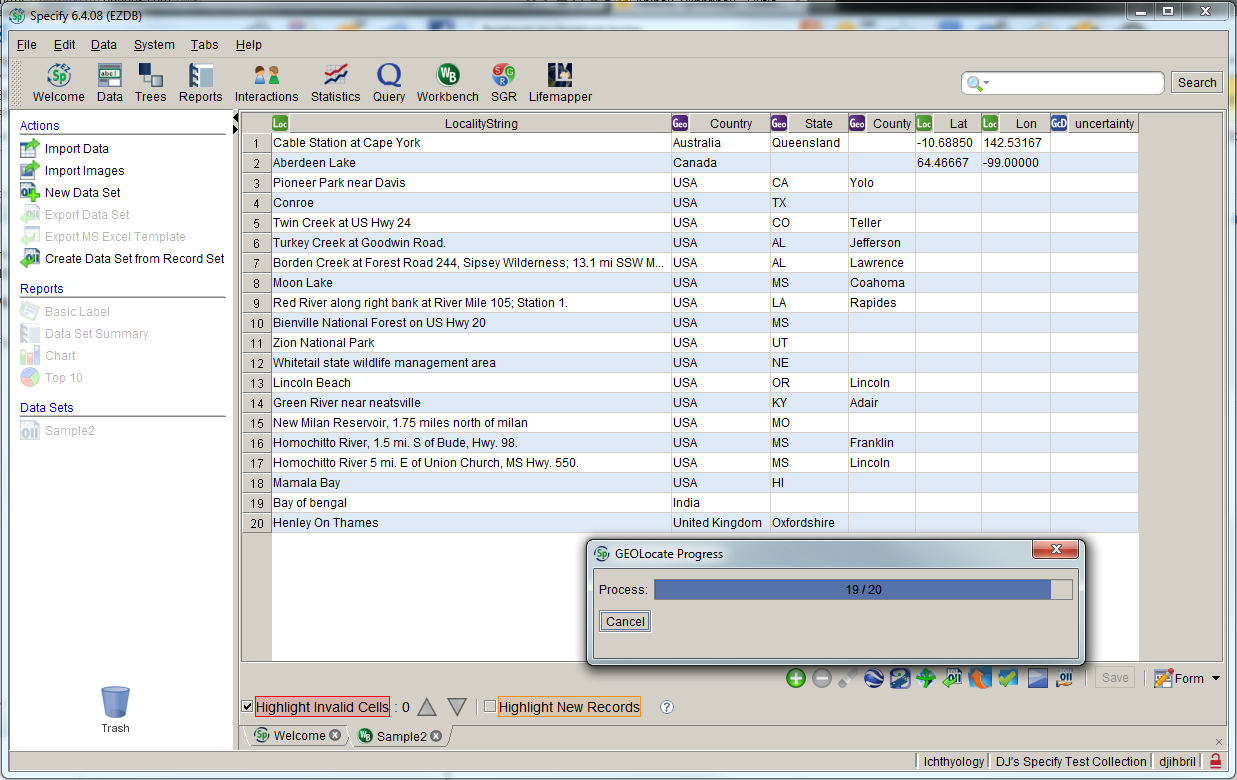 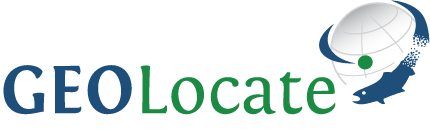 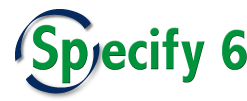 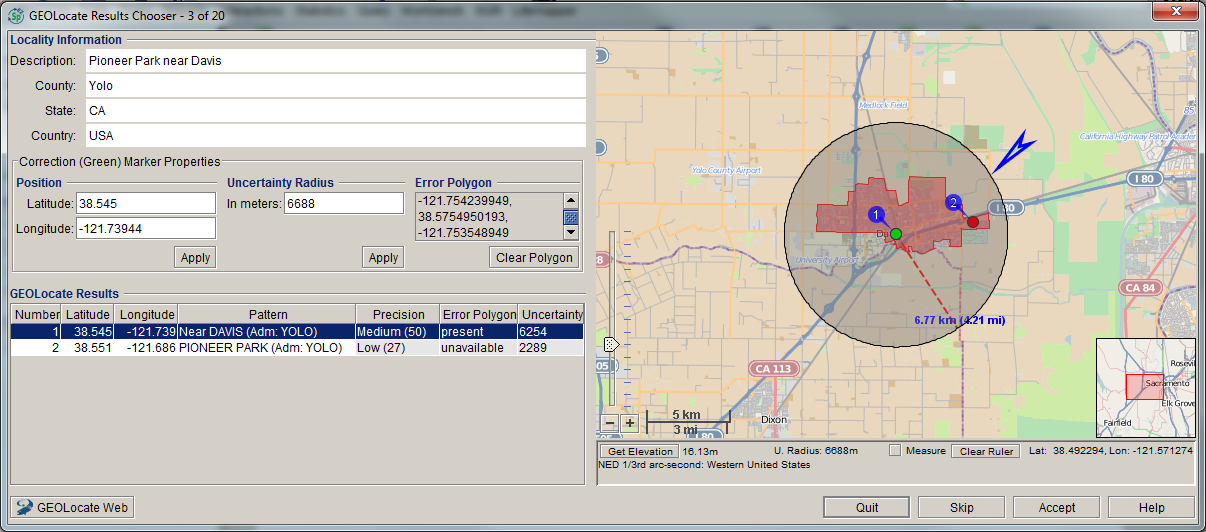 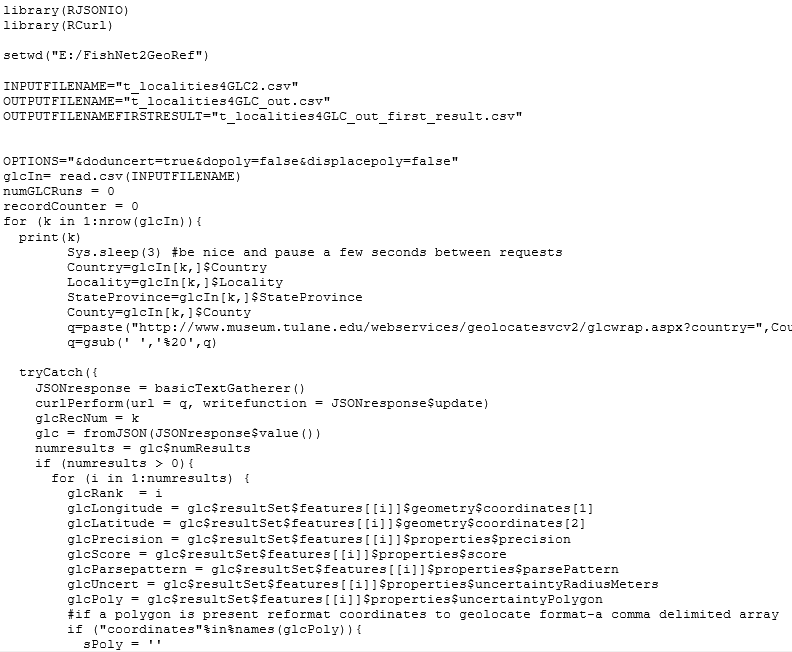 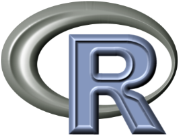 Application Services: Web Client APIs
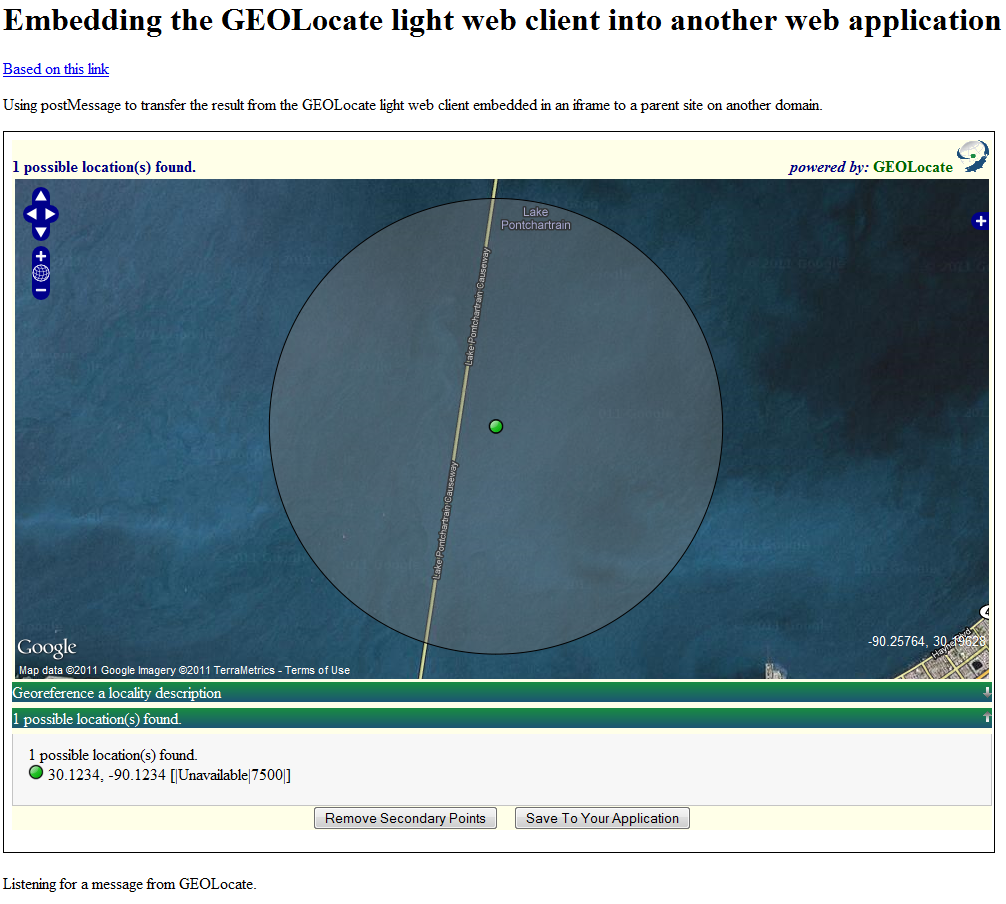 URL API for user input & lightweight web clients

 Lightweight client, specifically designed for embedding into other web applications.
 Two way communication between web sites uses JavaScript postMessage()  
 Compatible with all modern browsers:
IE 8.0+
Firefox 3.0+
Safari 4.0+
Chrome 1.0+
Opera 9.5+
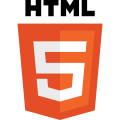 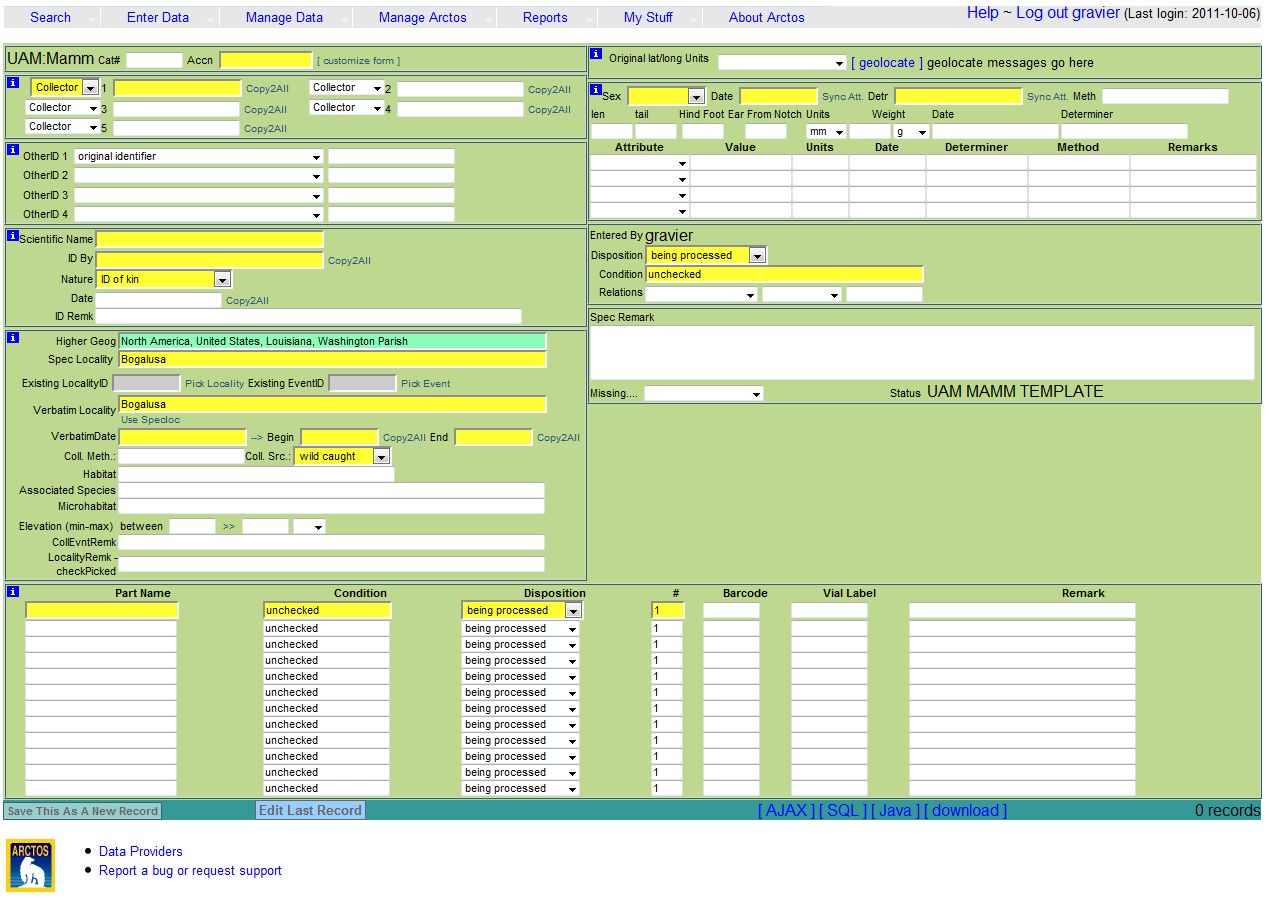 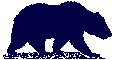 Arctos
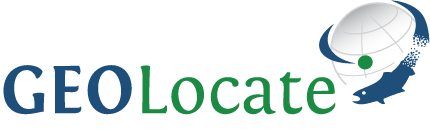 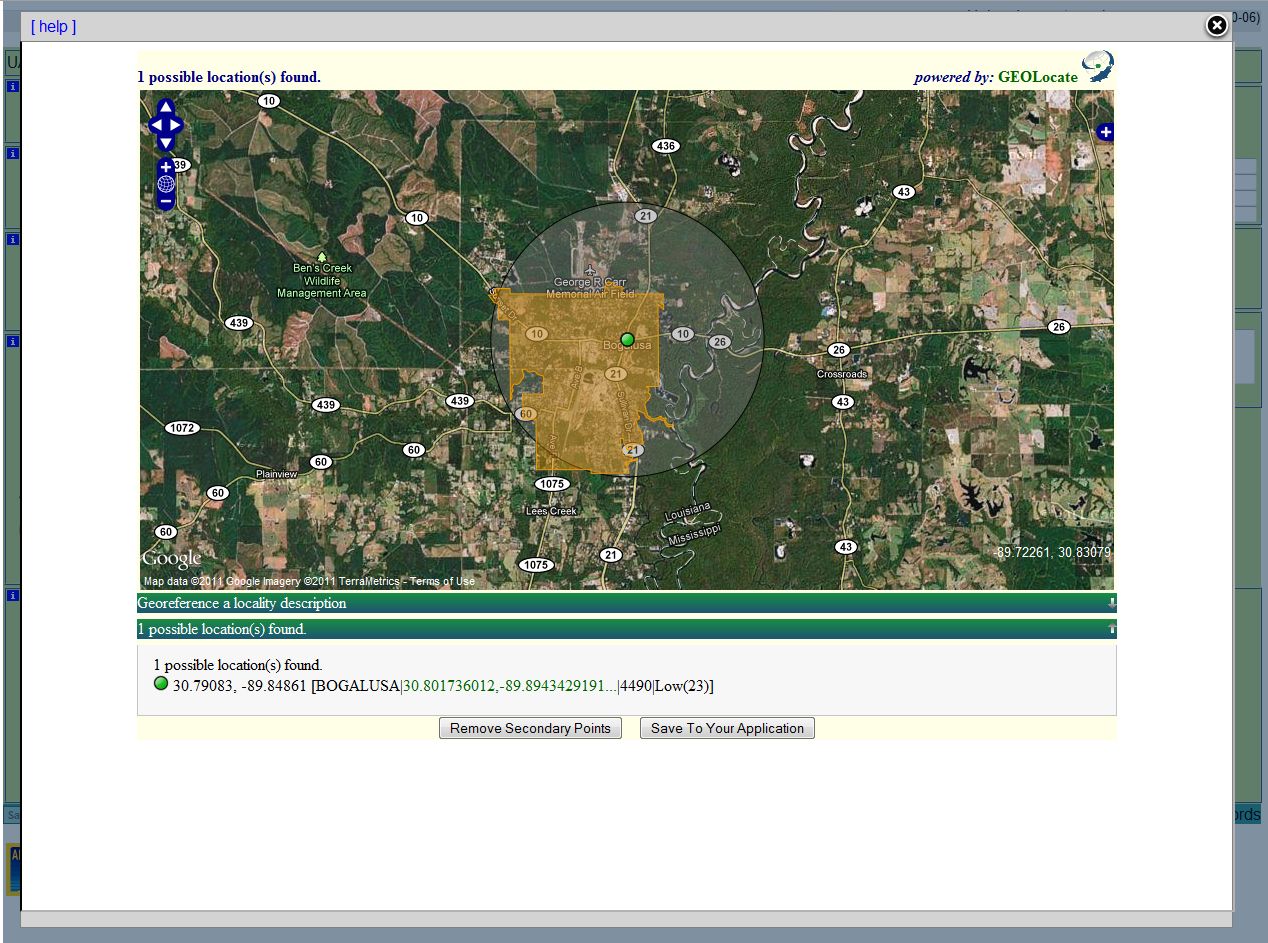 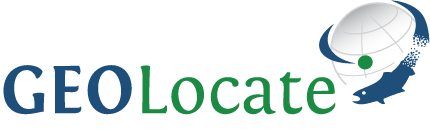 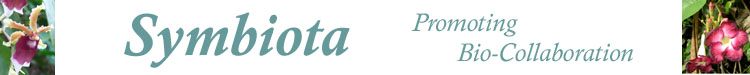 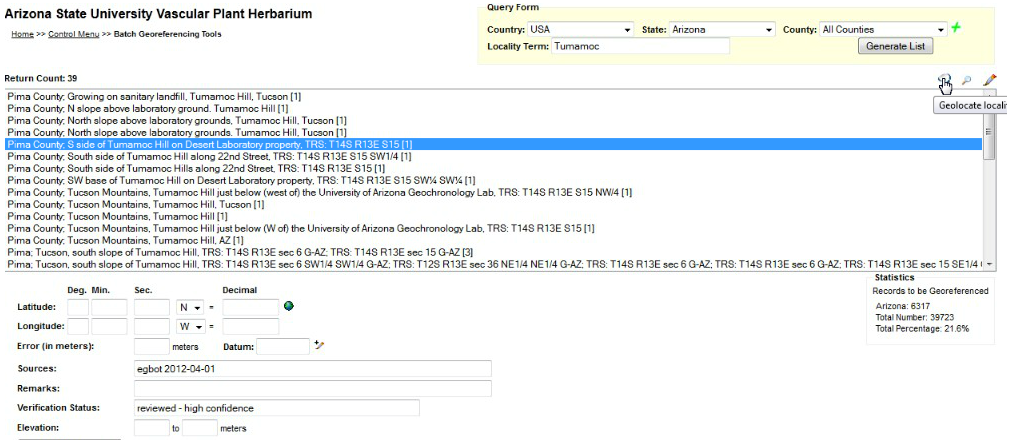 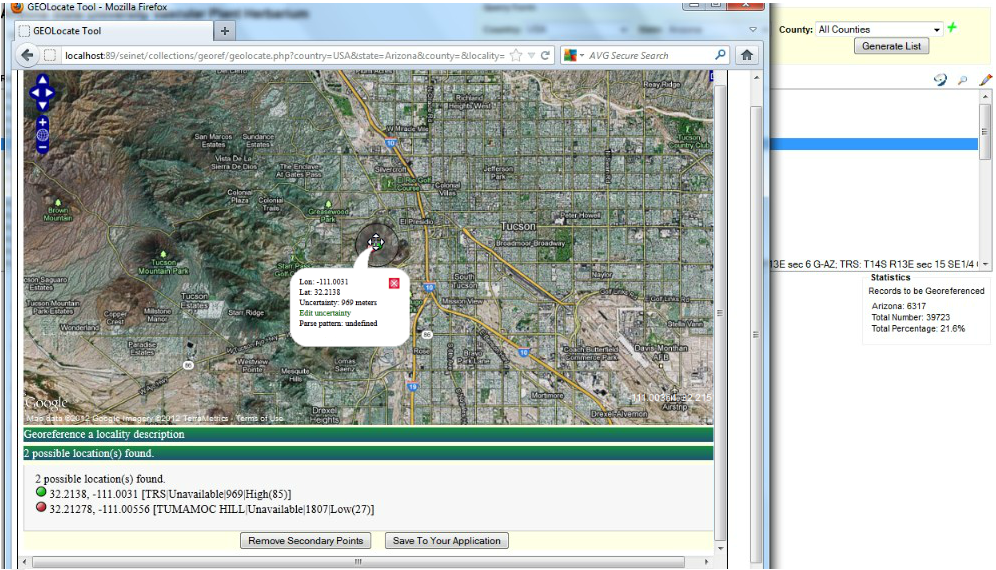 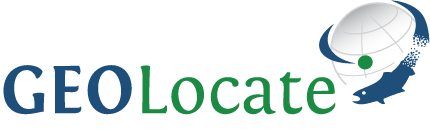 Excel
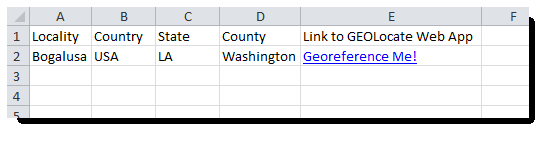 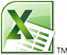 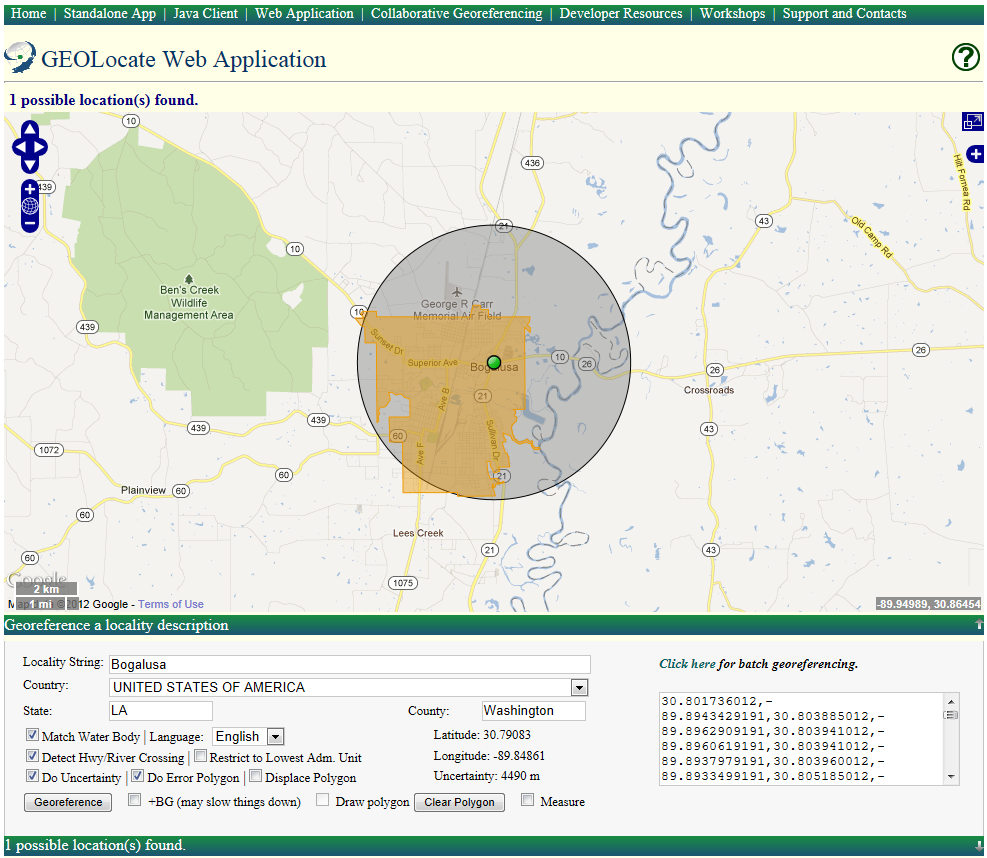 http://www.museum.tulane.edu/geolocate/web/WebGeoref.aspx?v=1&Country=USA&State=LA&County=Washington&Locality=Bogalusa&georef=run